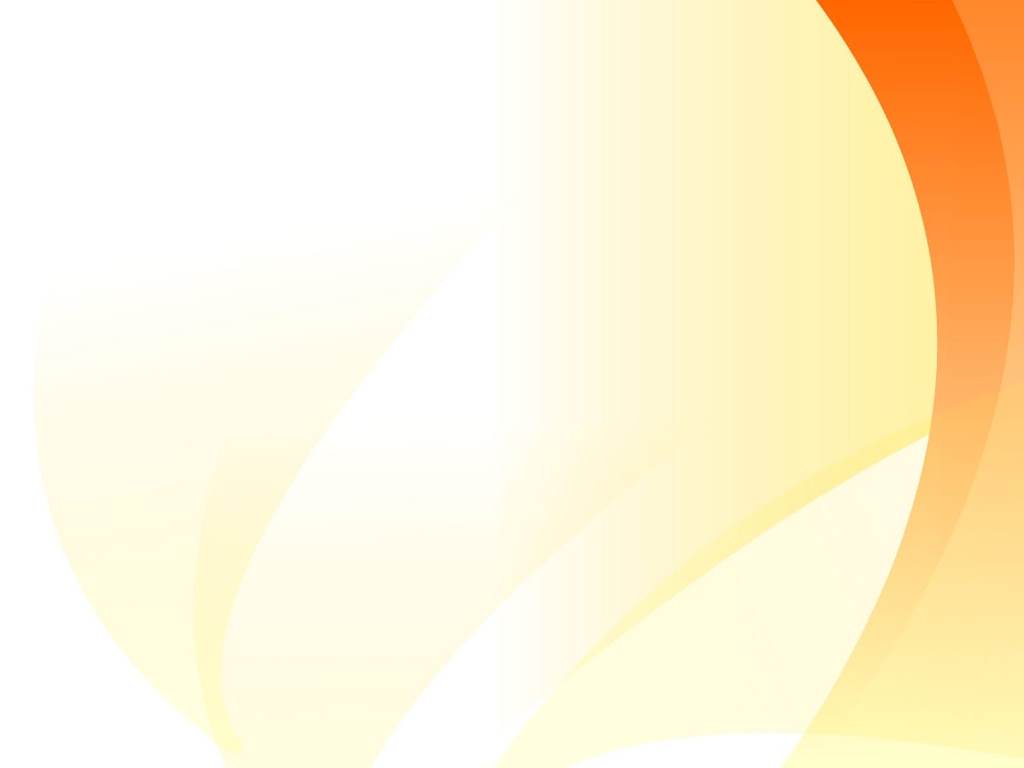 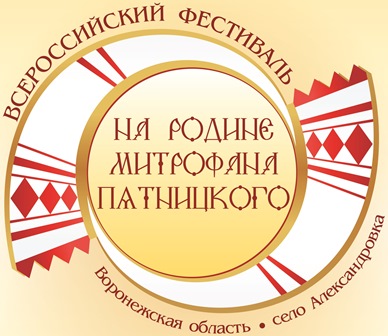 О подготовке к Всероссийскому фестивалю народной песни, музыки и танца
Об итогах 
Всероссийского фестиваля народной песни, музыки и танца 
«На родине М.Е. Пятницкого»
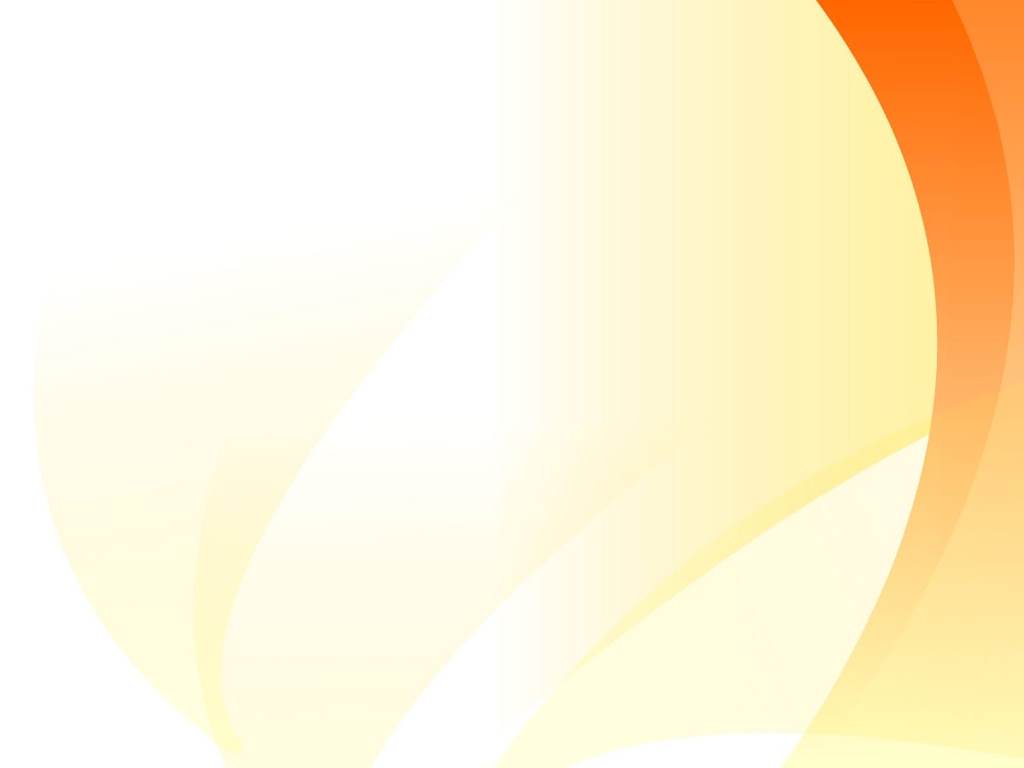 О подготовке к Всероссийскому фестивалю народной песни, музыки и танца
30 июня, с. Александровка
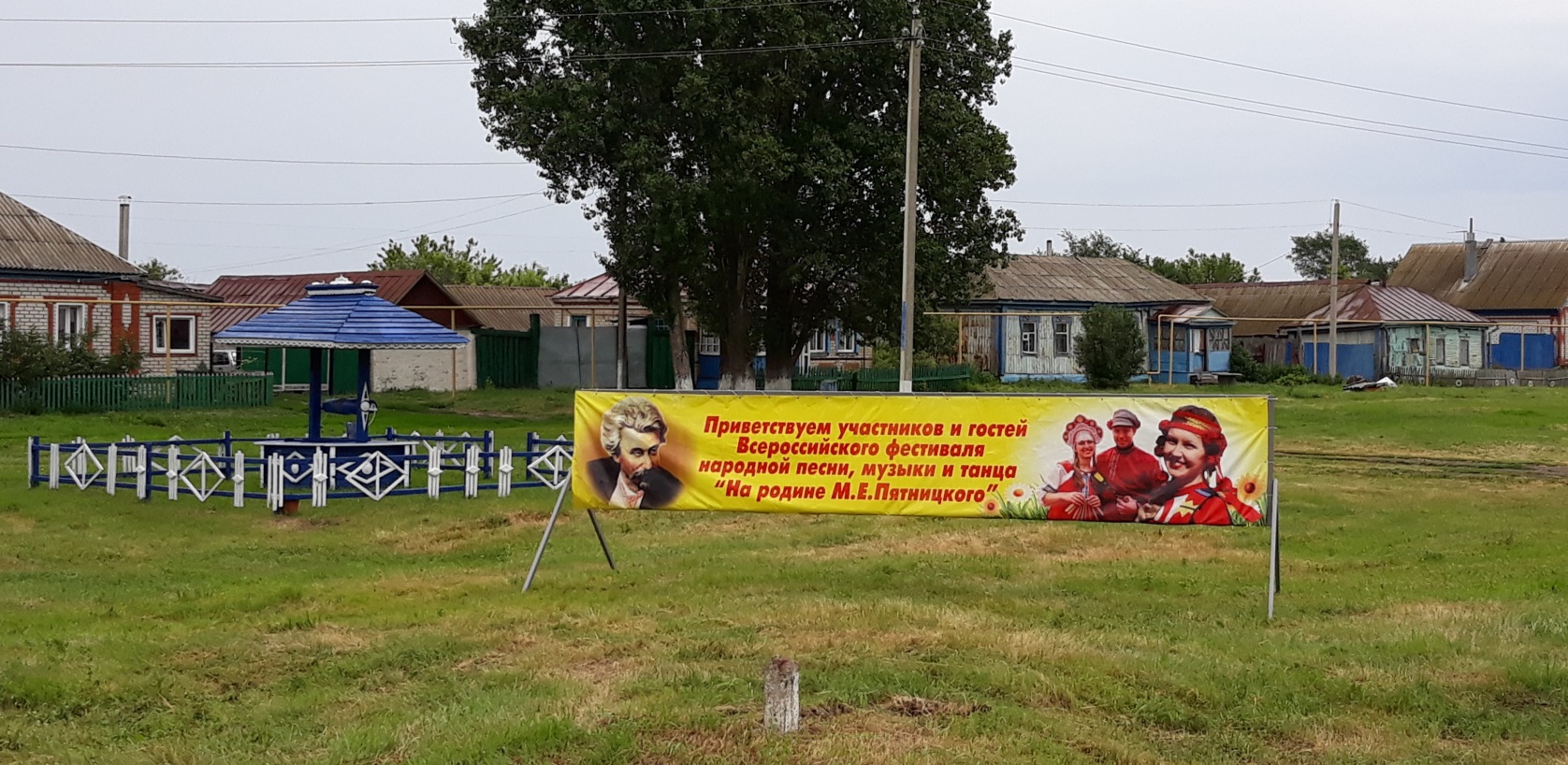 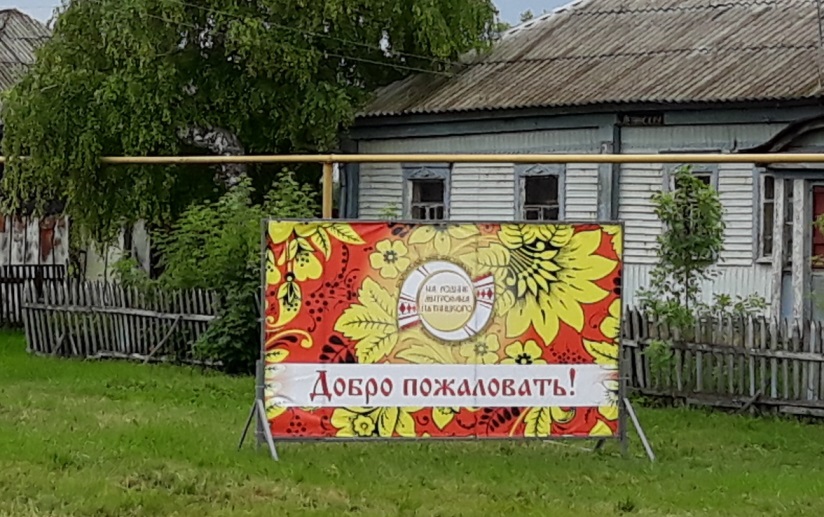 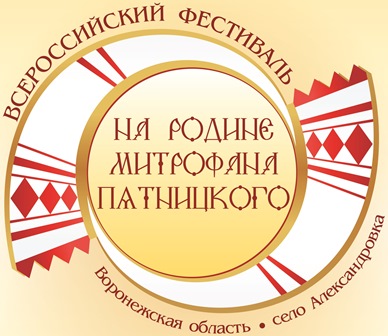 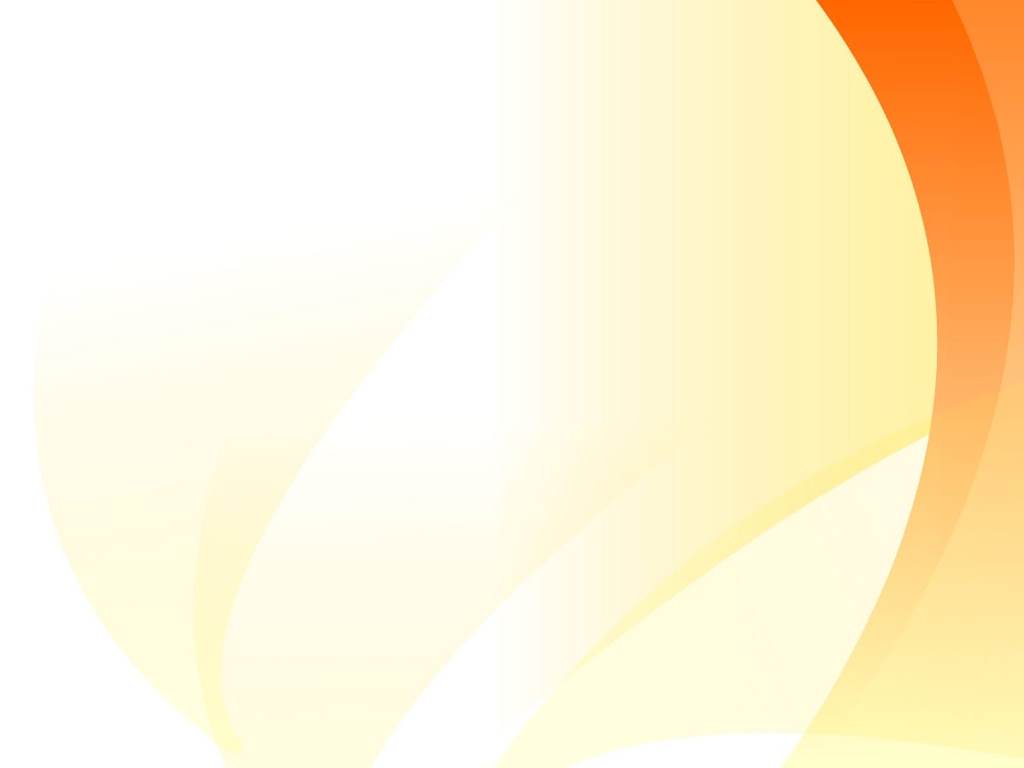 О подготовке к Всероссийскому фестивалю народной песни, музыки и танца
17 Всероссийский фестиваль «На родине М.Е. Пятницкого»
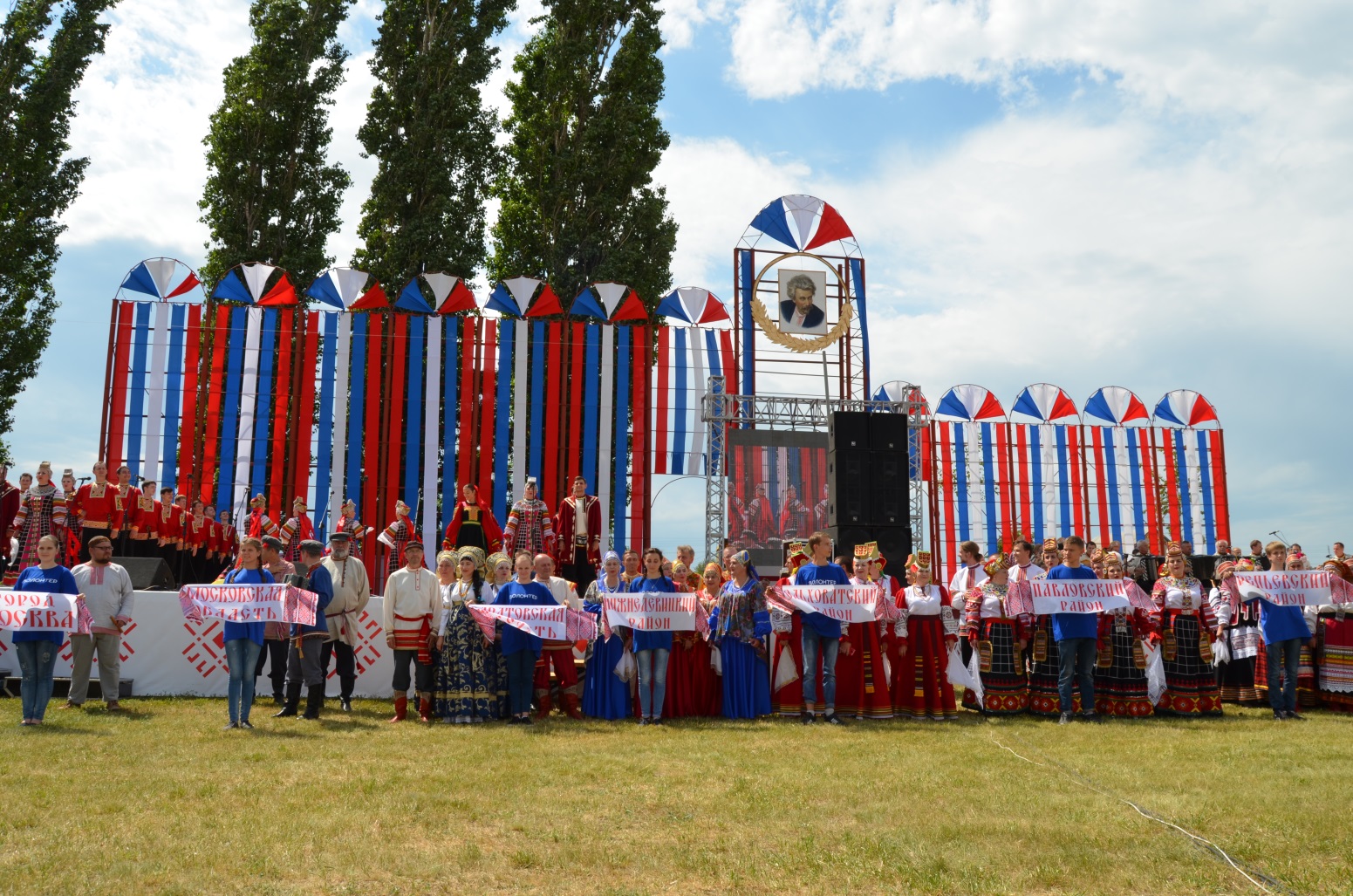 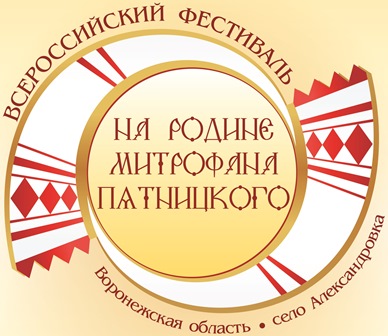 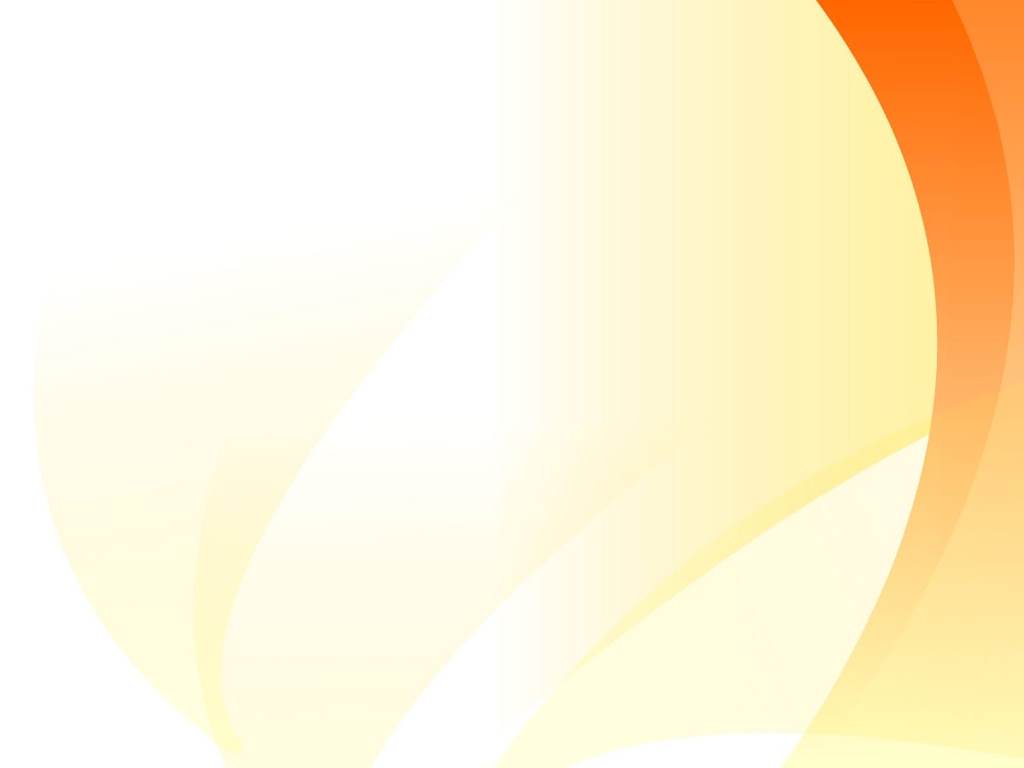 О подготовке к Всероссийскому фестивалю народной песни, музыки и танца
Участники из 7 регионов России 
и 17 районов области
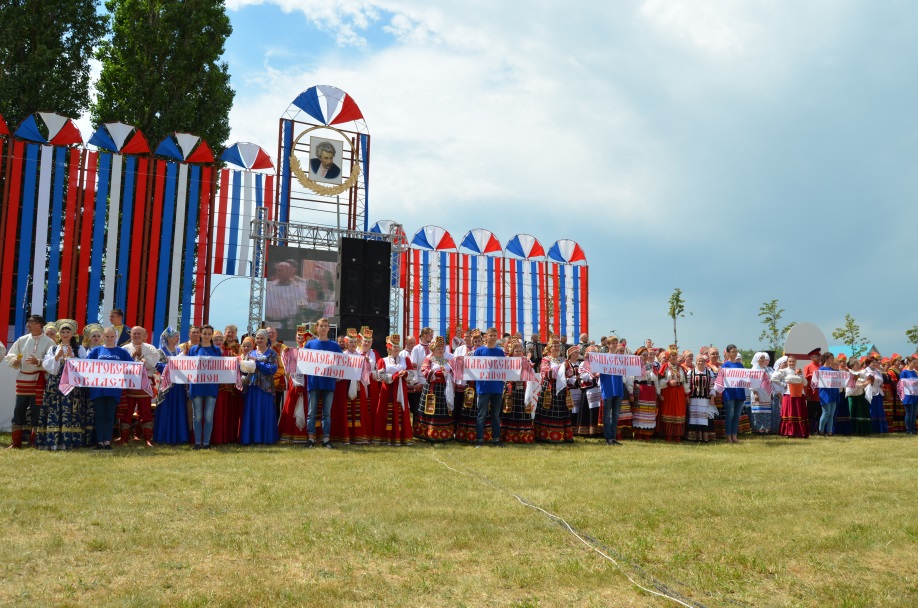 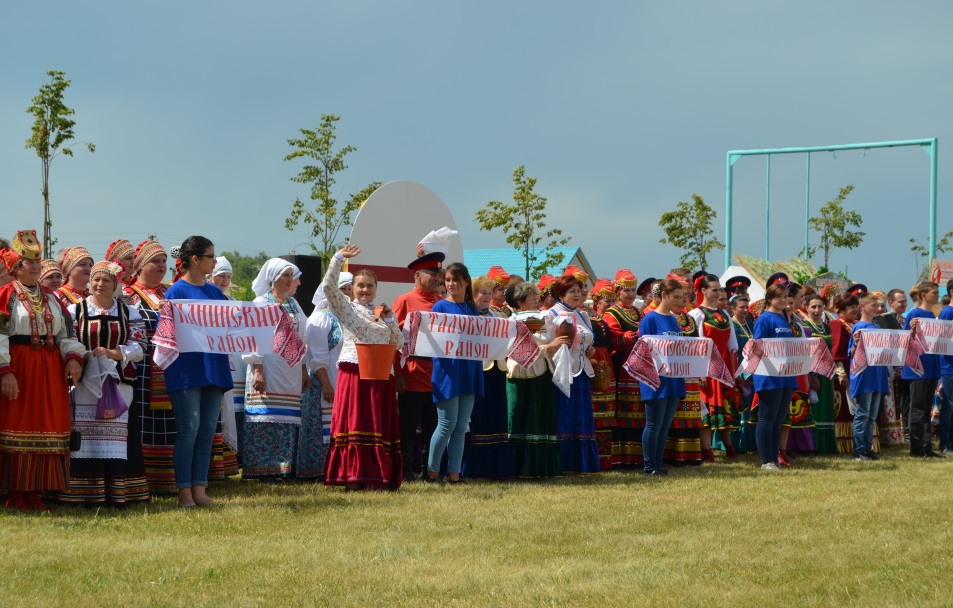 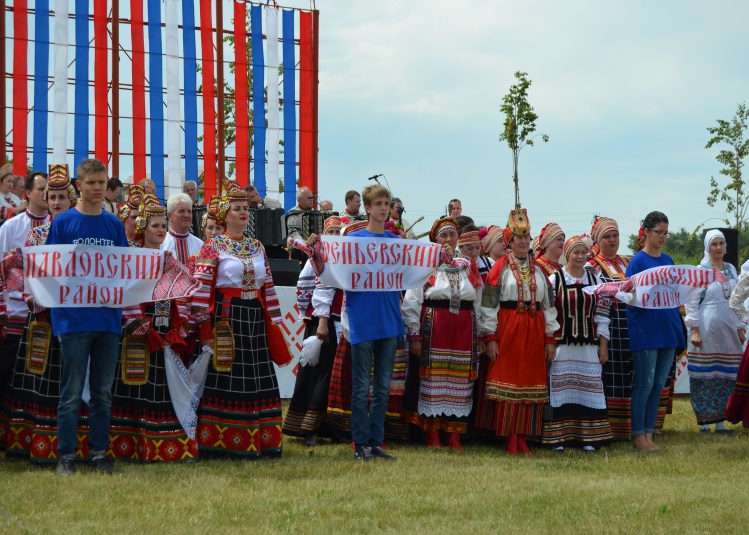 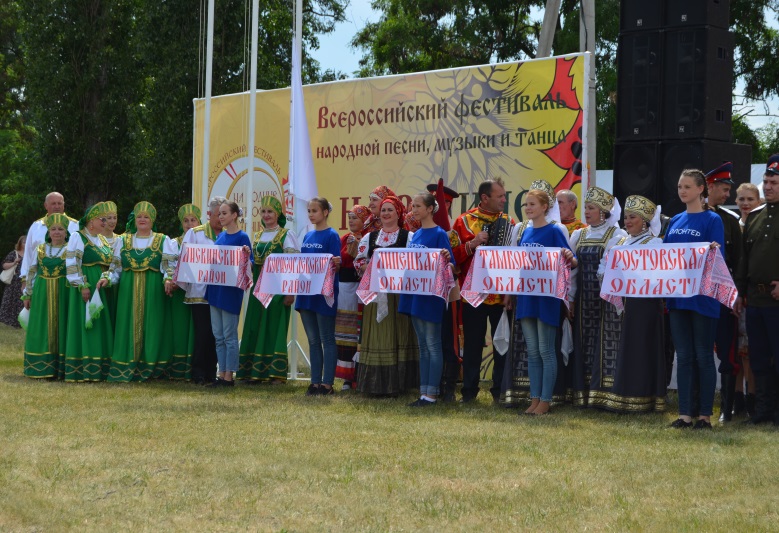 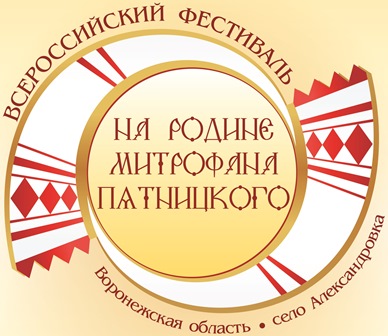 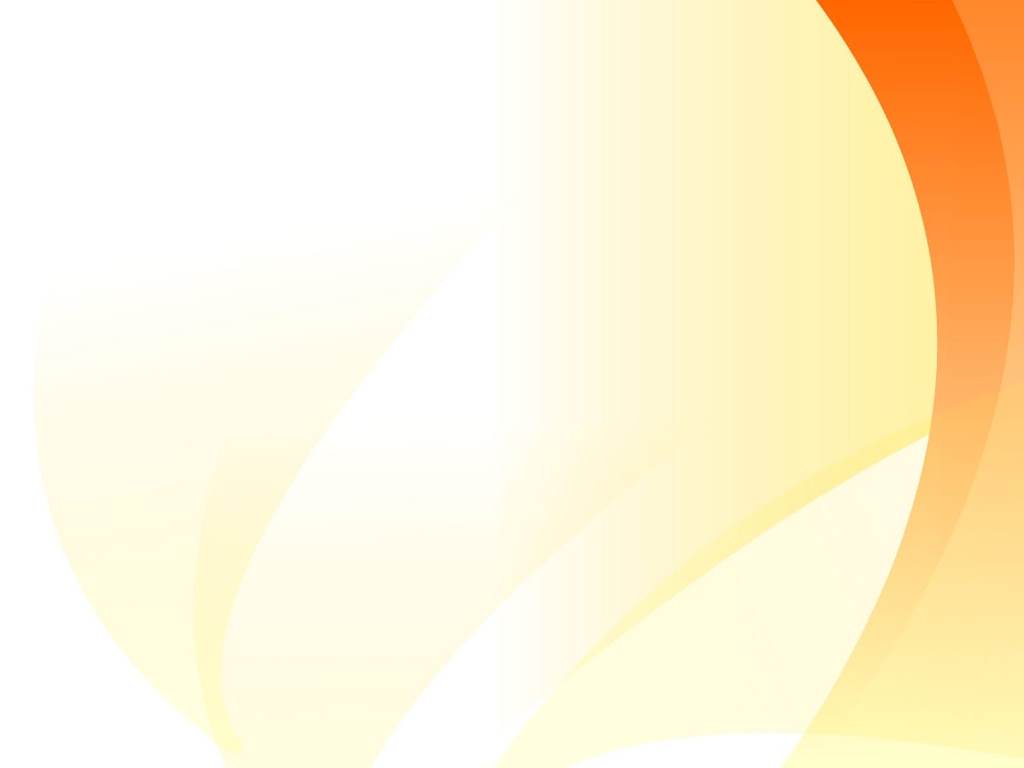 О подготовке к Всероссийскому фестивалю народной песни, музыки и танца
Концерты накануне фестиваля
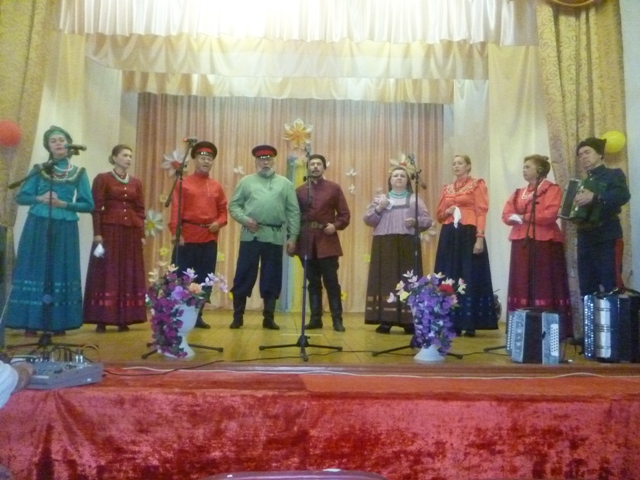 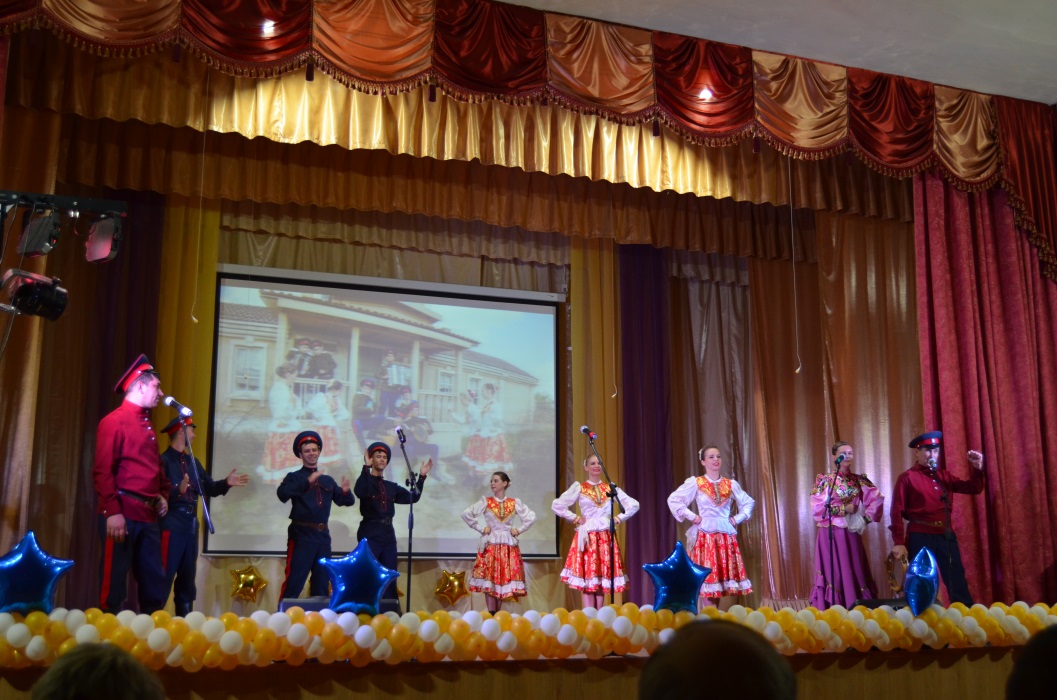 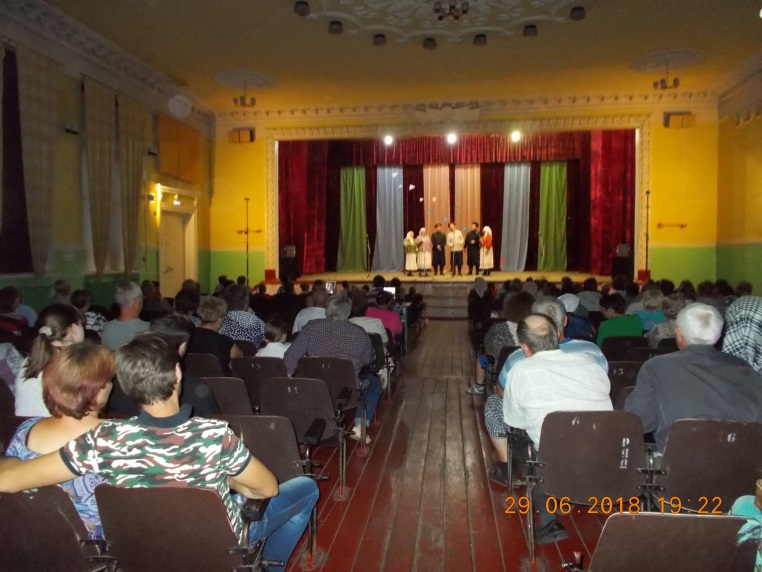 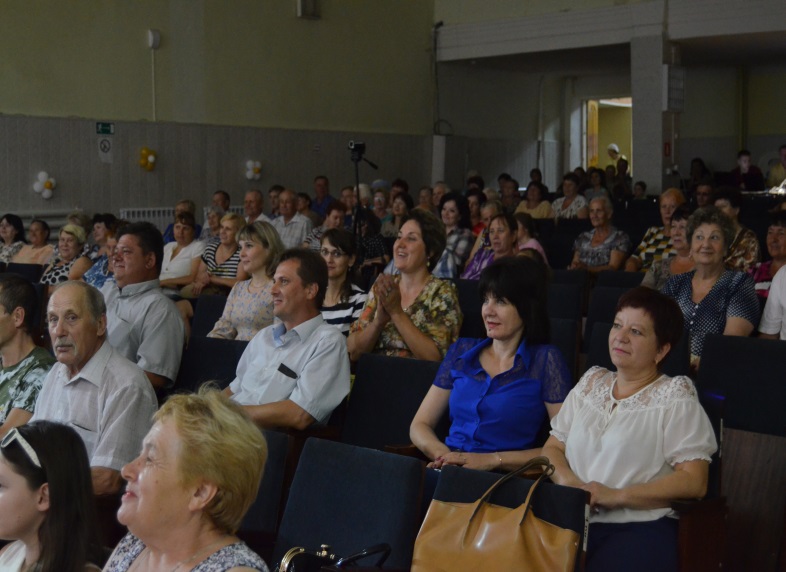 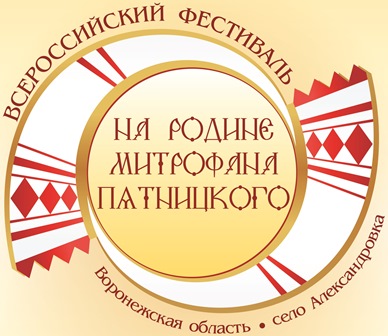 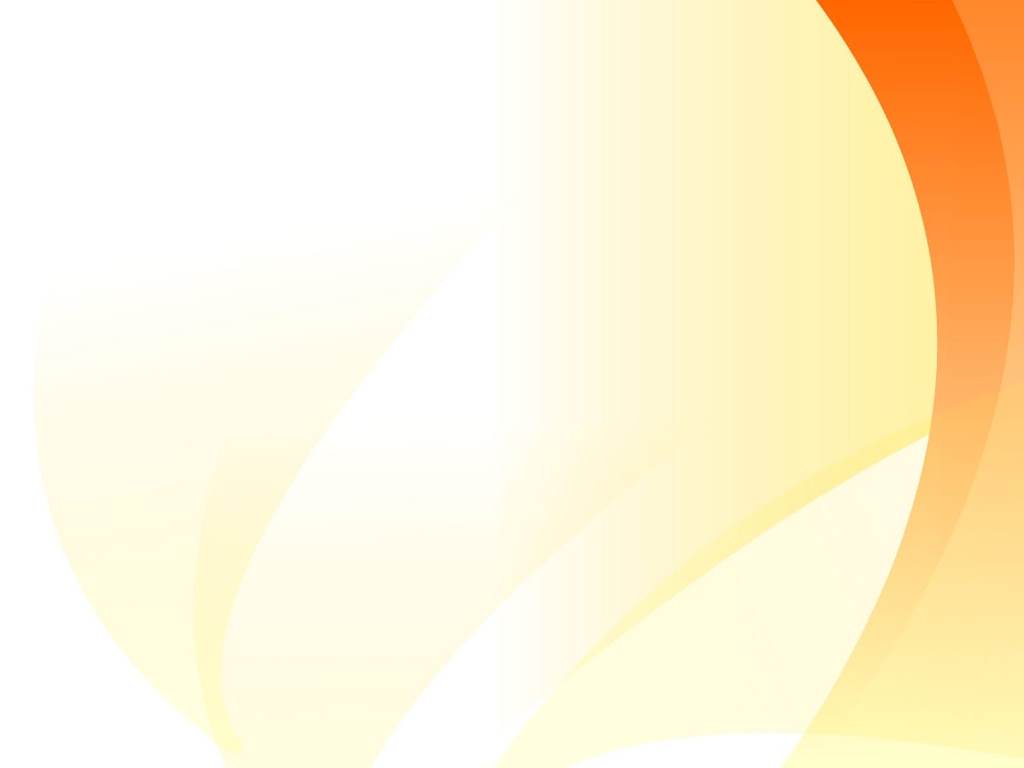 О подготовке к Всероссийскому фестивалю народной песни, музыки и танца
«Хлебосольная деревня»
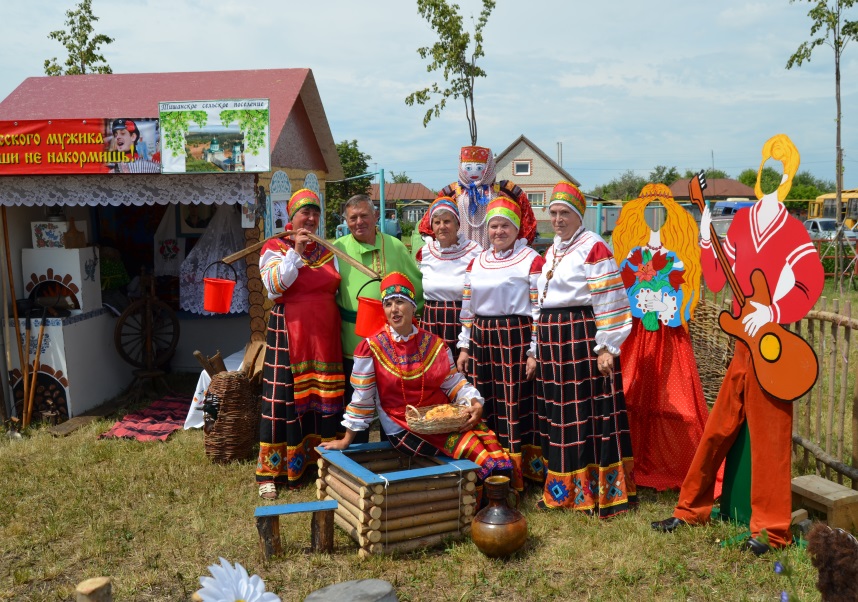 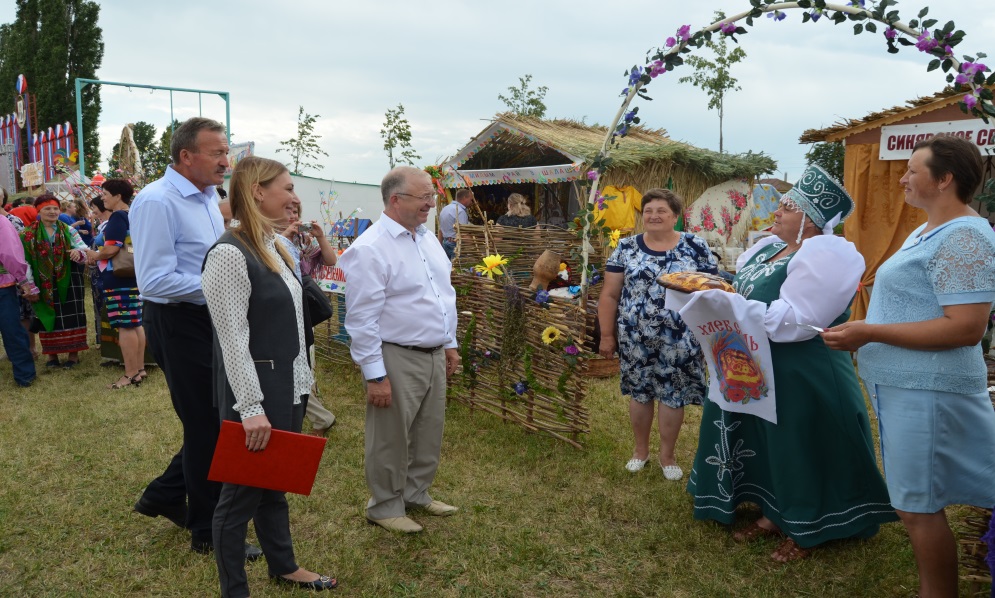 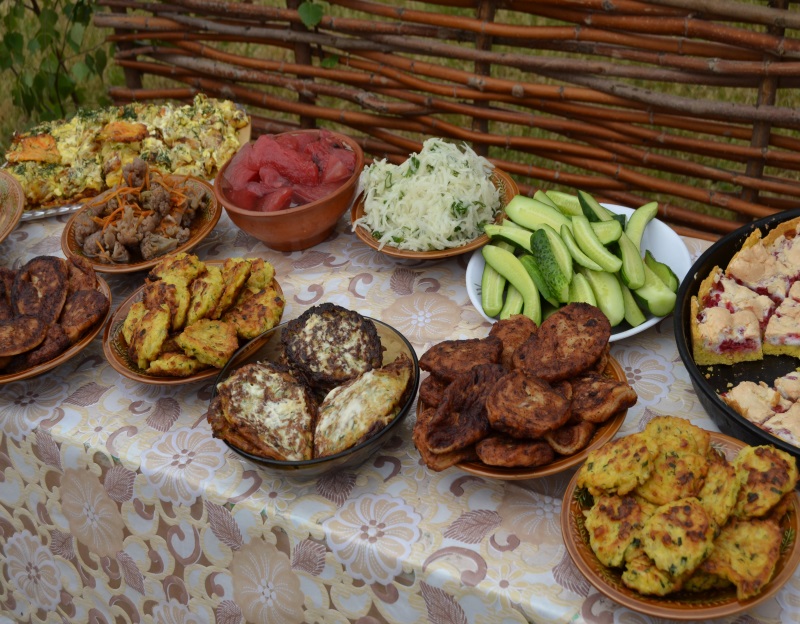 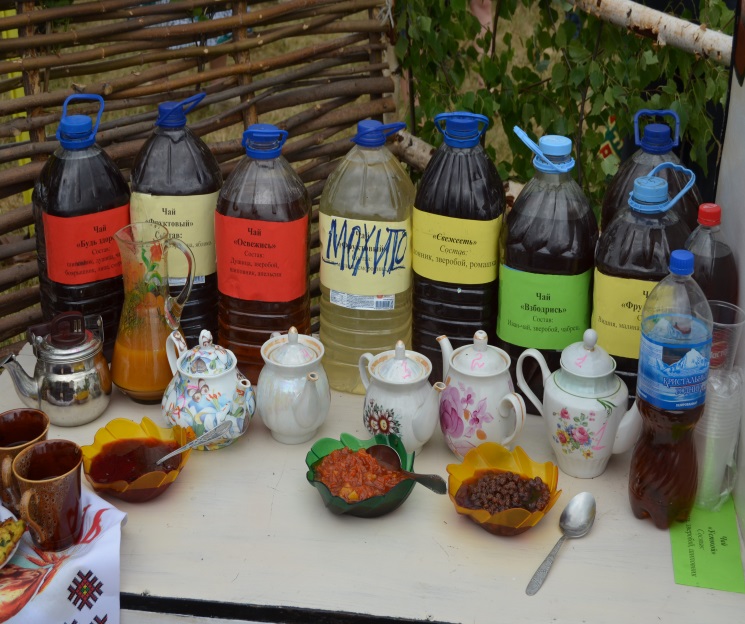 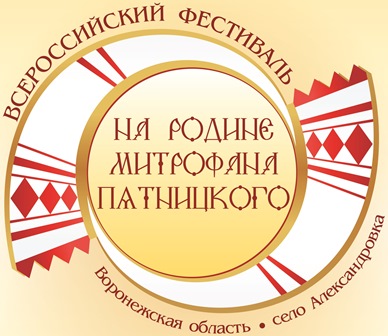 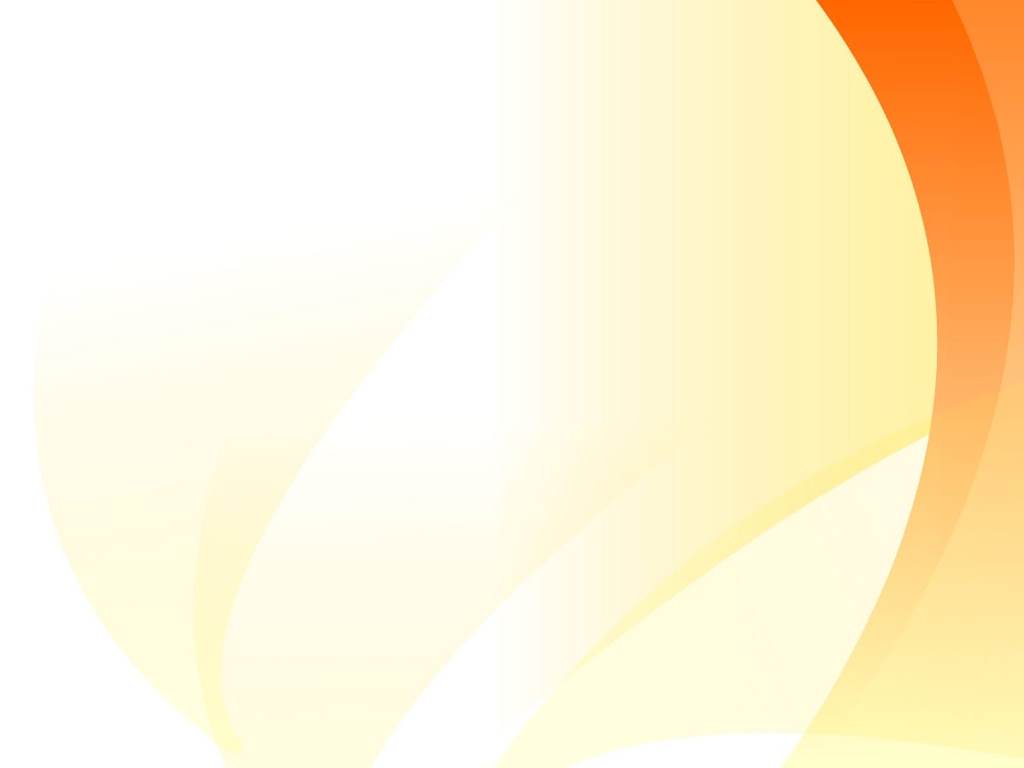 О подготовке к Всероссийскому фестивалю народной песни, музыки и танца
«Мастеровая деревня»
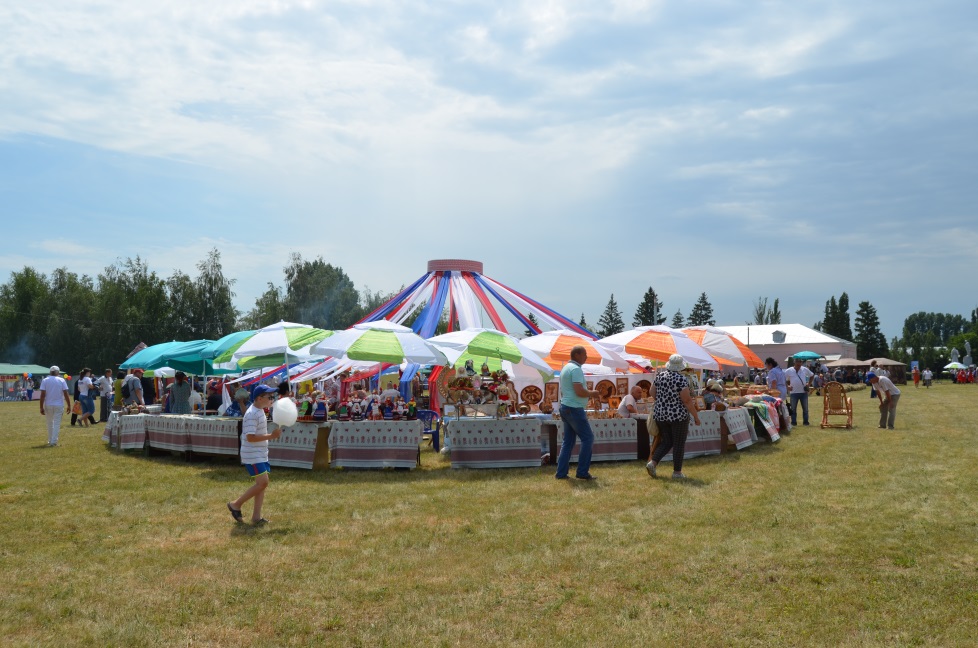 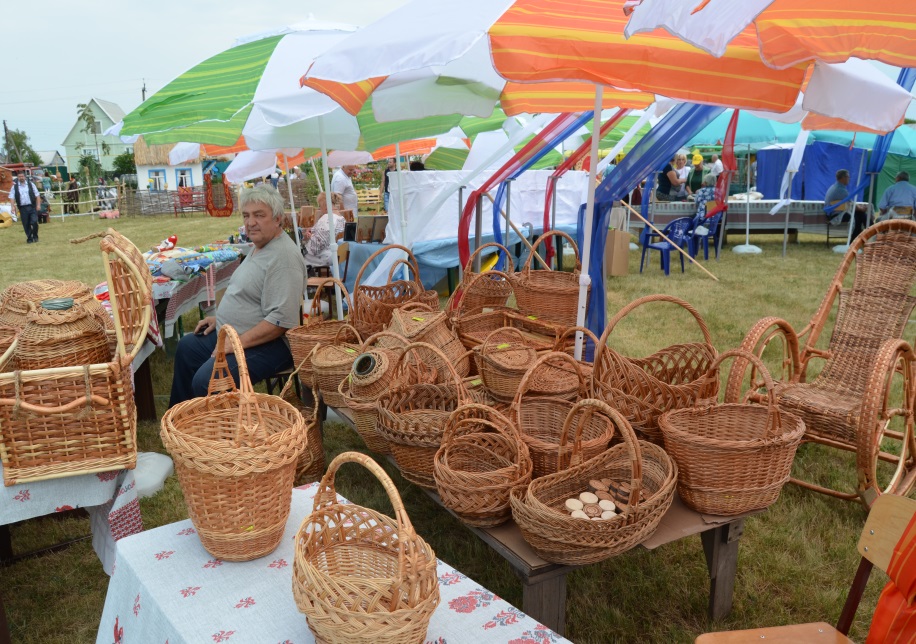 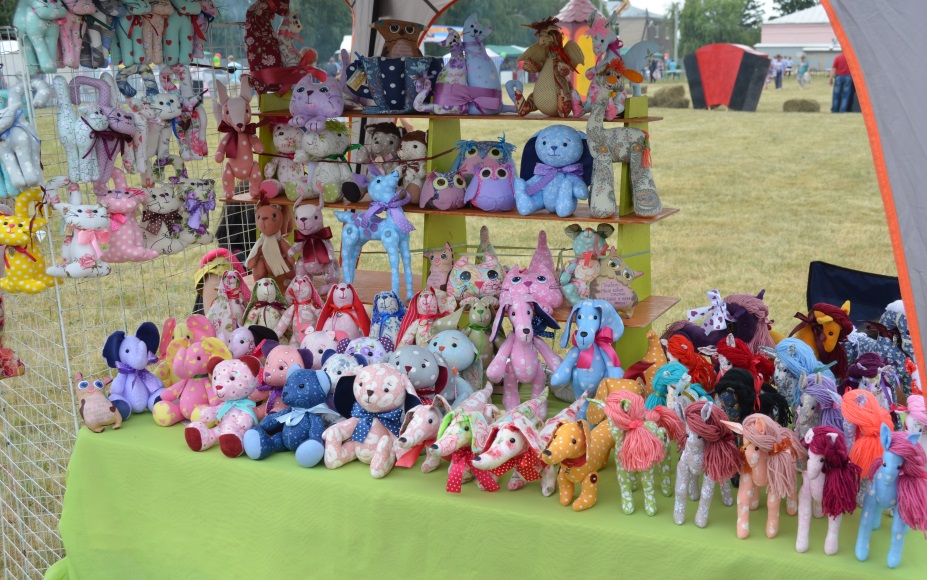 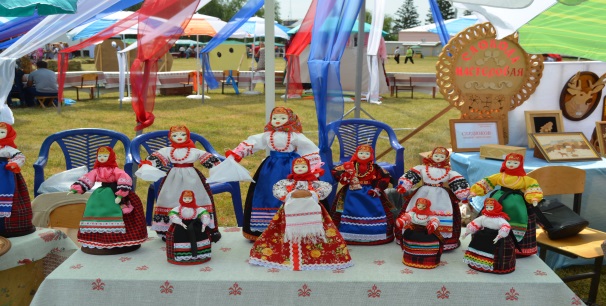 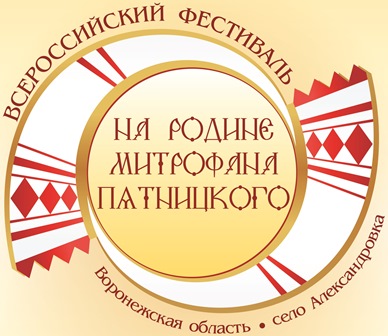 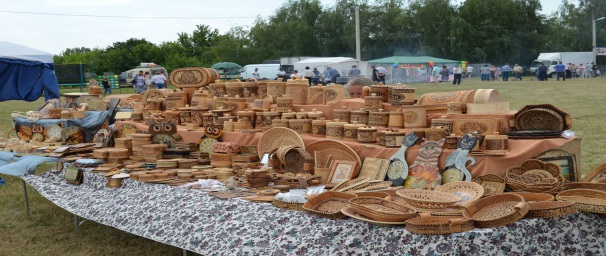 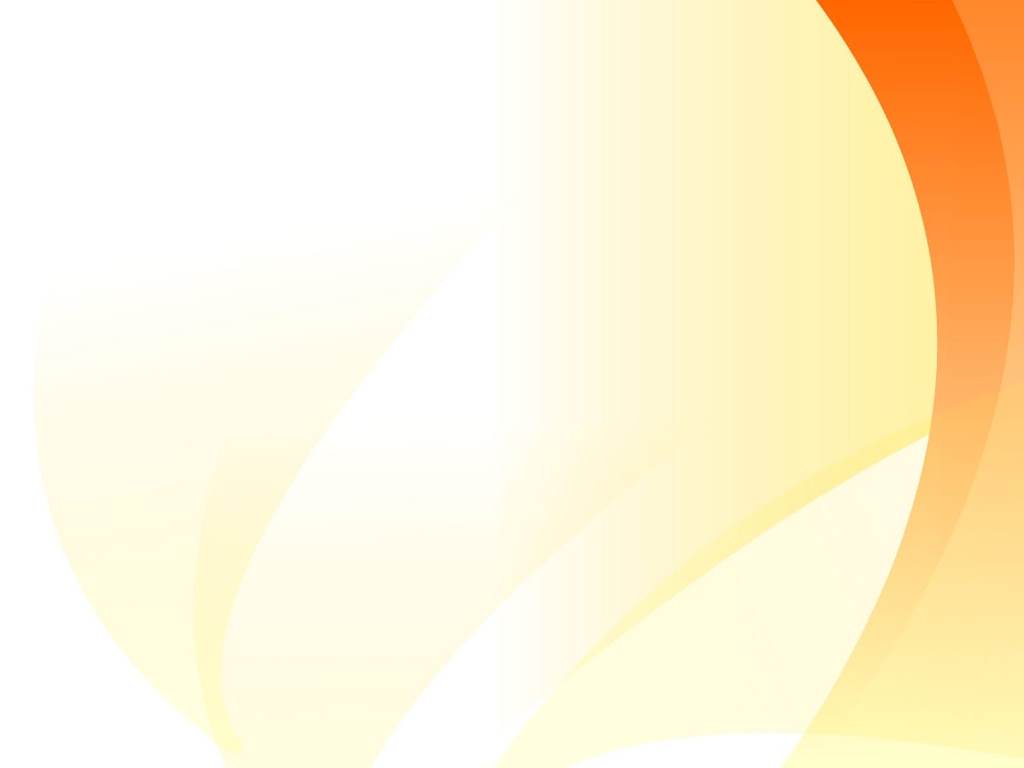 О подготовке к Всероссийскому фестивалю народной песни, музыки и танца
Мастер-класс Романа Ломова
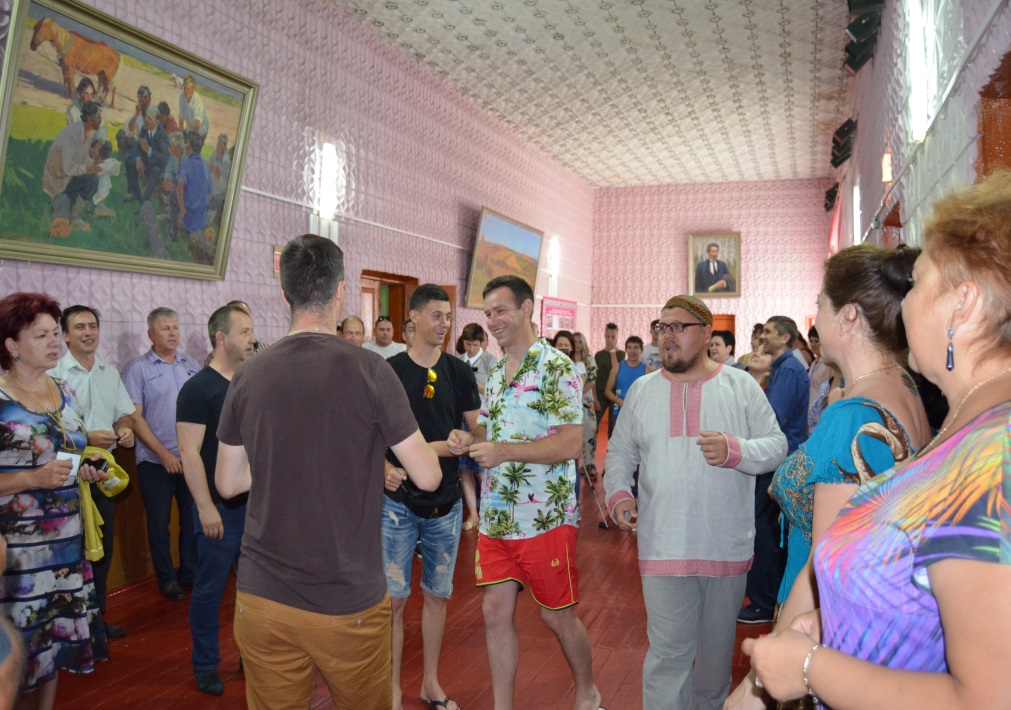 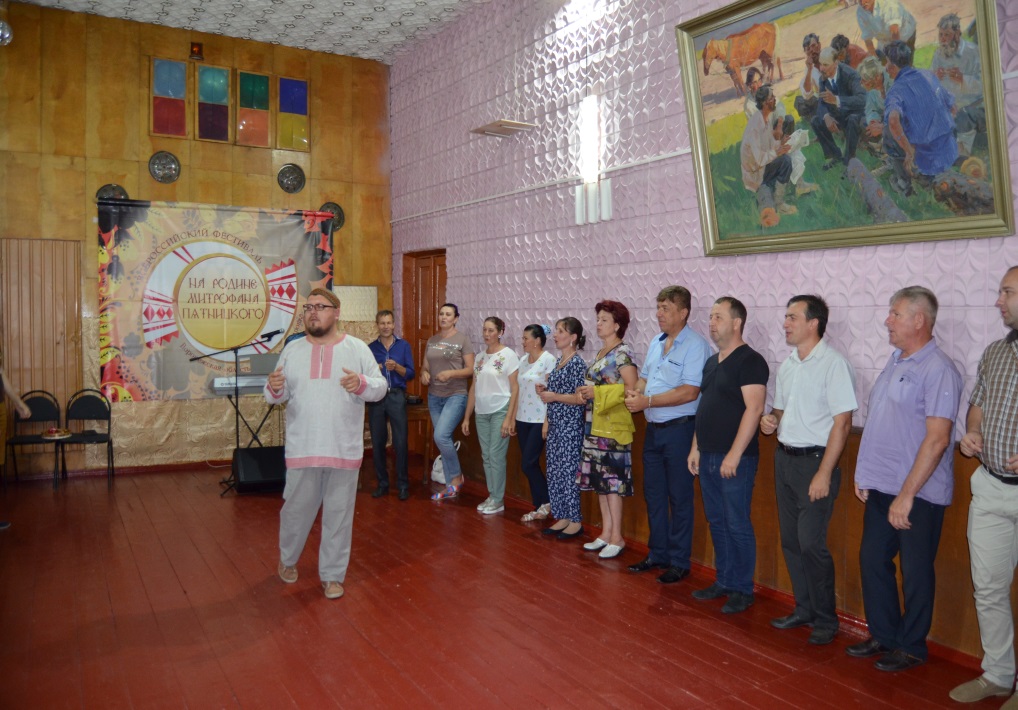 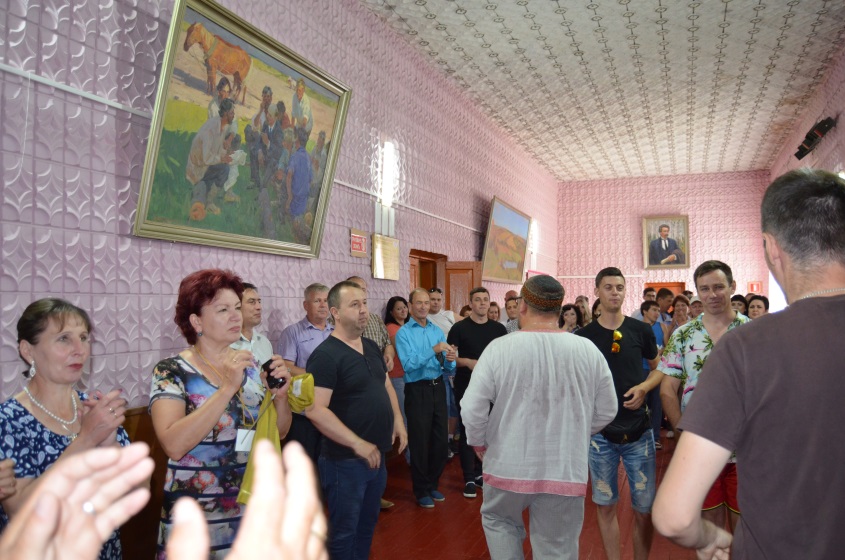 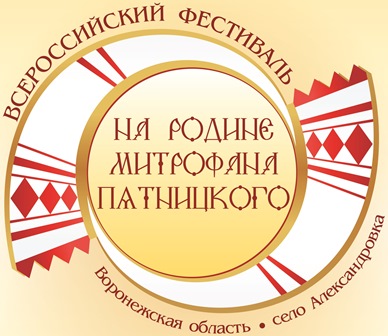 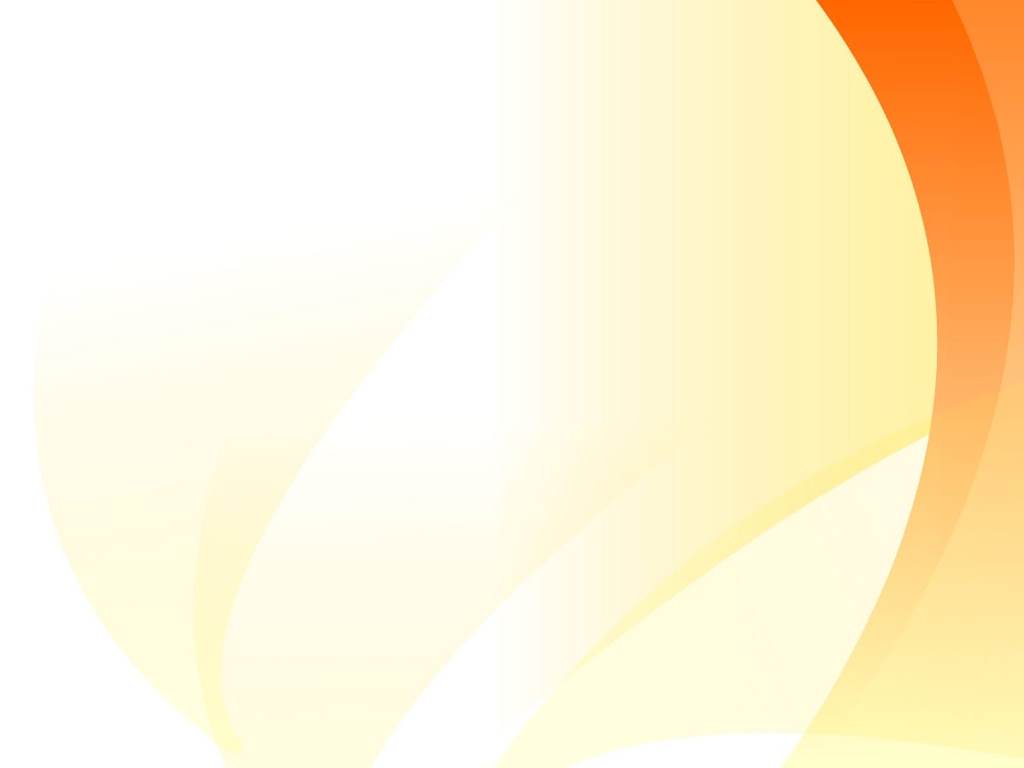 О подготовке к Всероссийскому фестивалю народной песни, музыки и танца
Интерактивные площадки
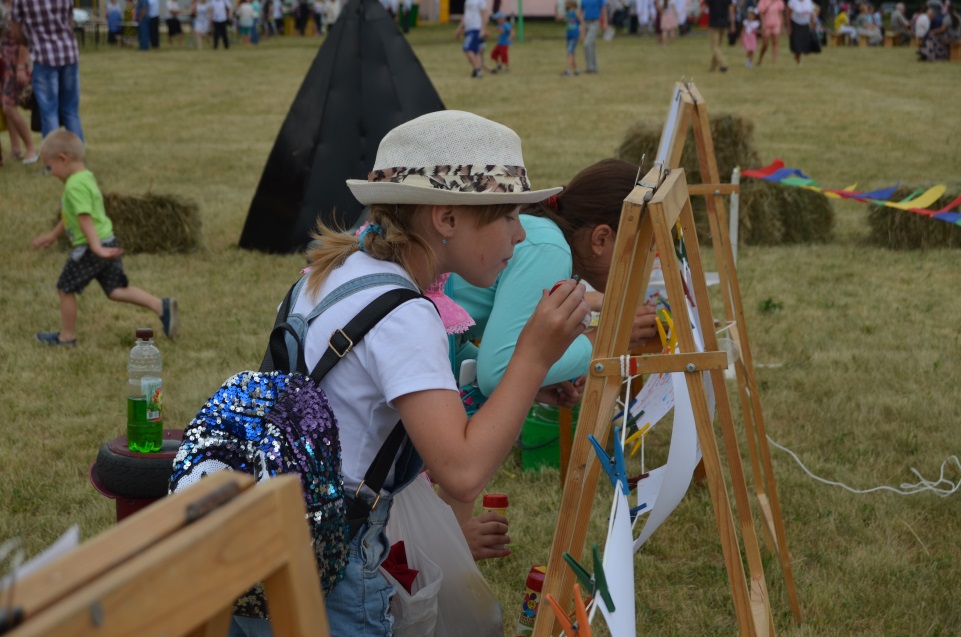 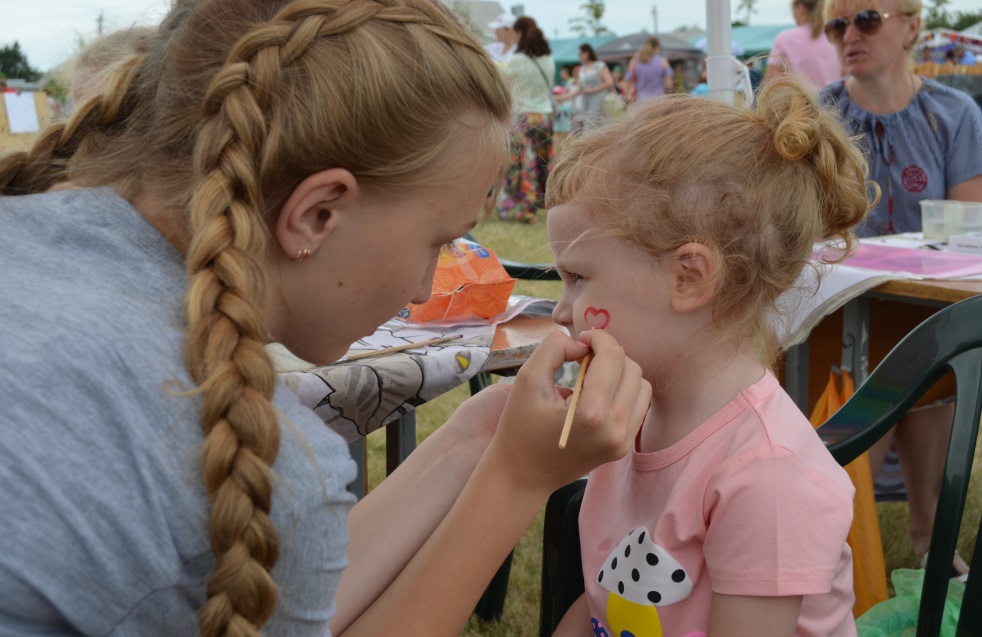 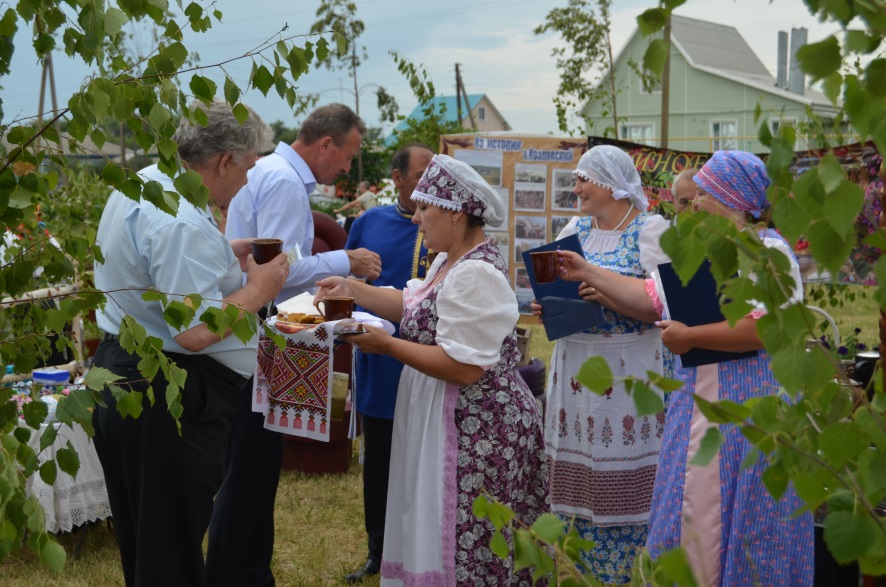 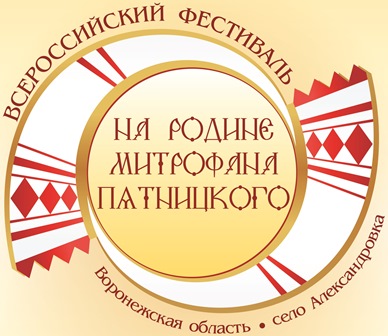 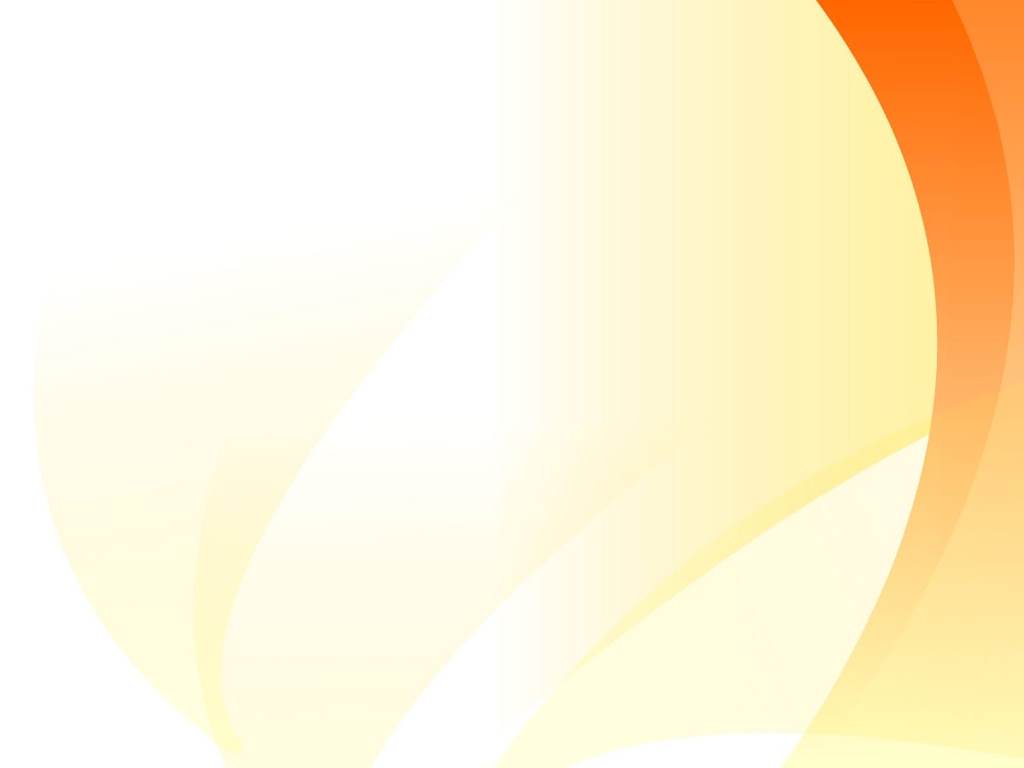 О подготовке к Всероссийскому фестивалю народной песни, музыки и танца
Волонтёры на фестивале
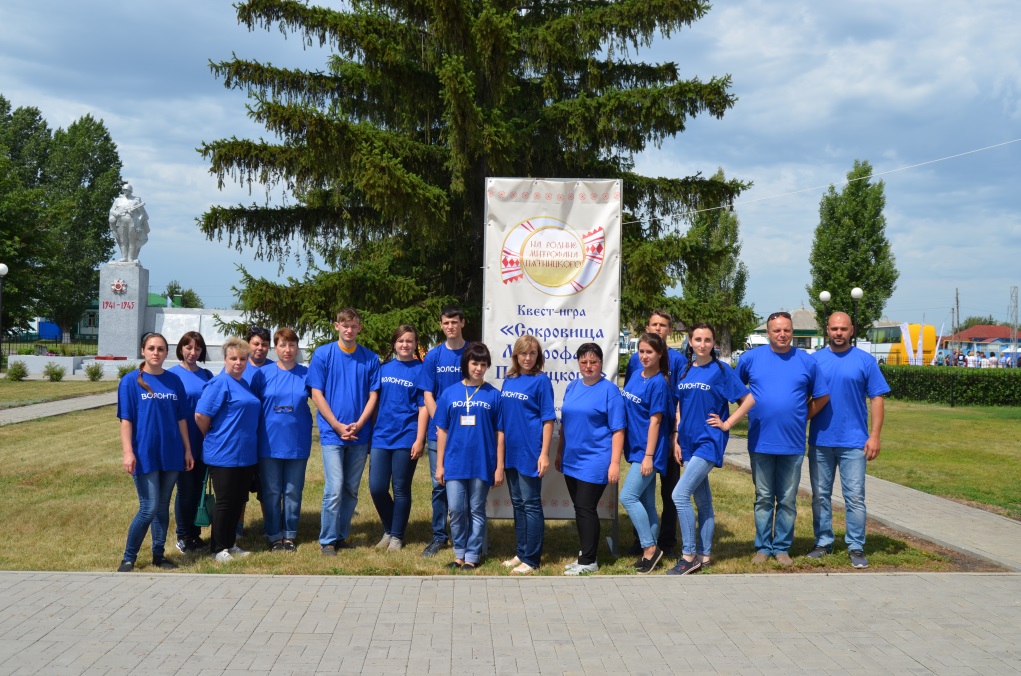 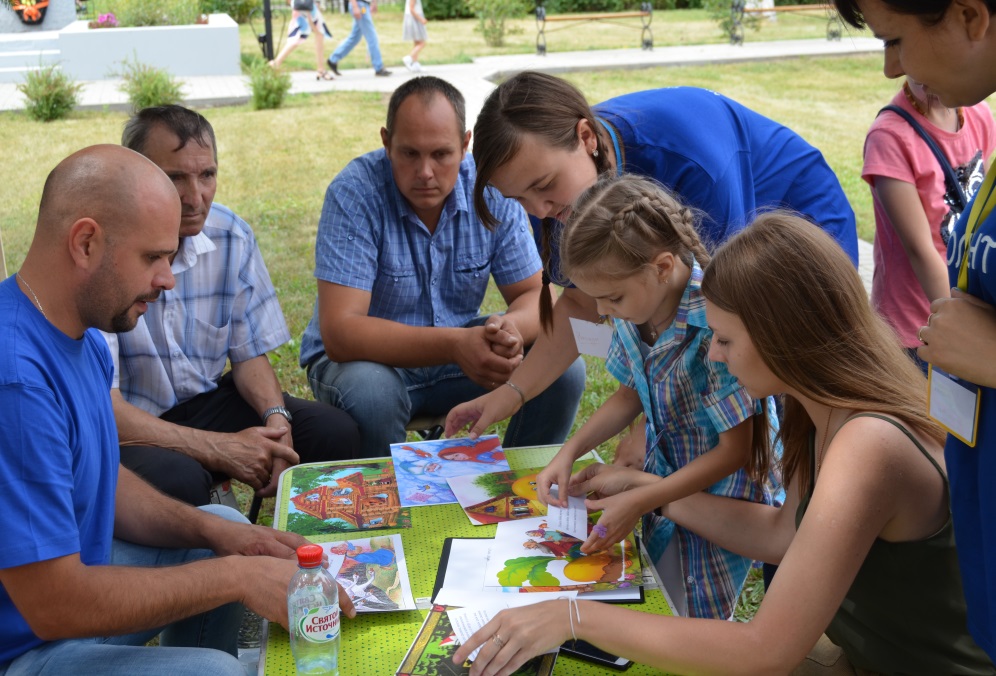 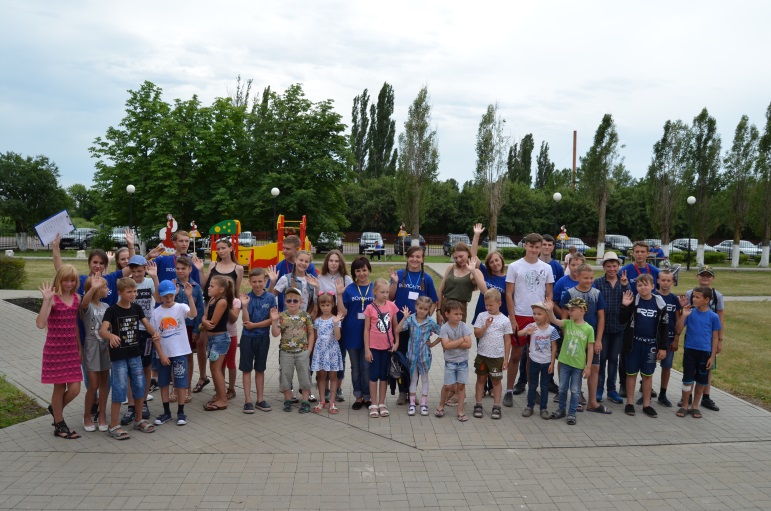 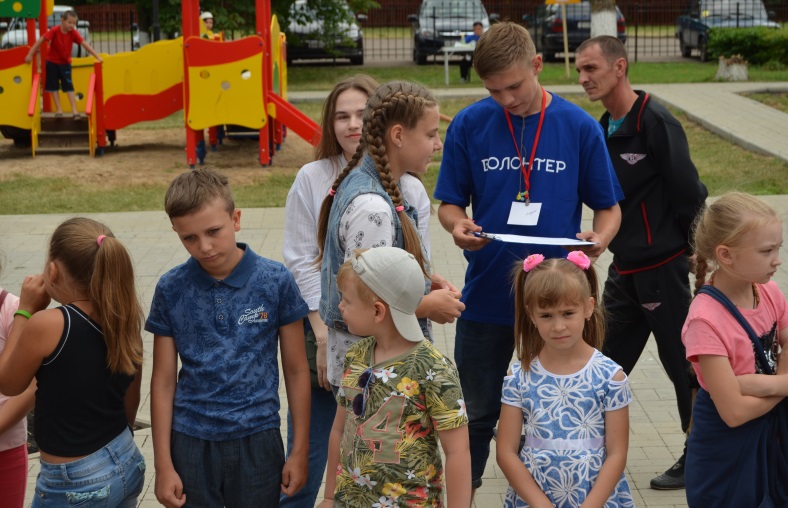 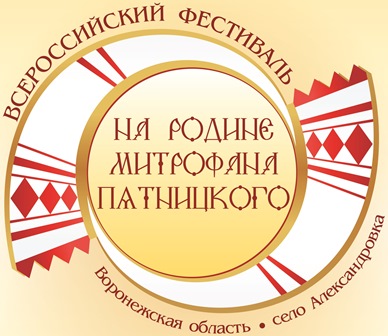 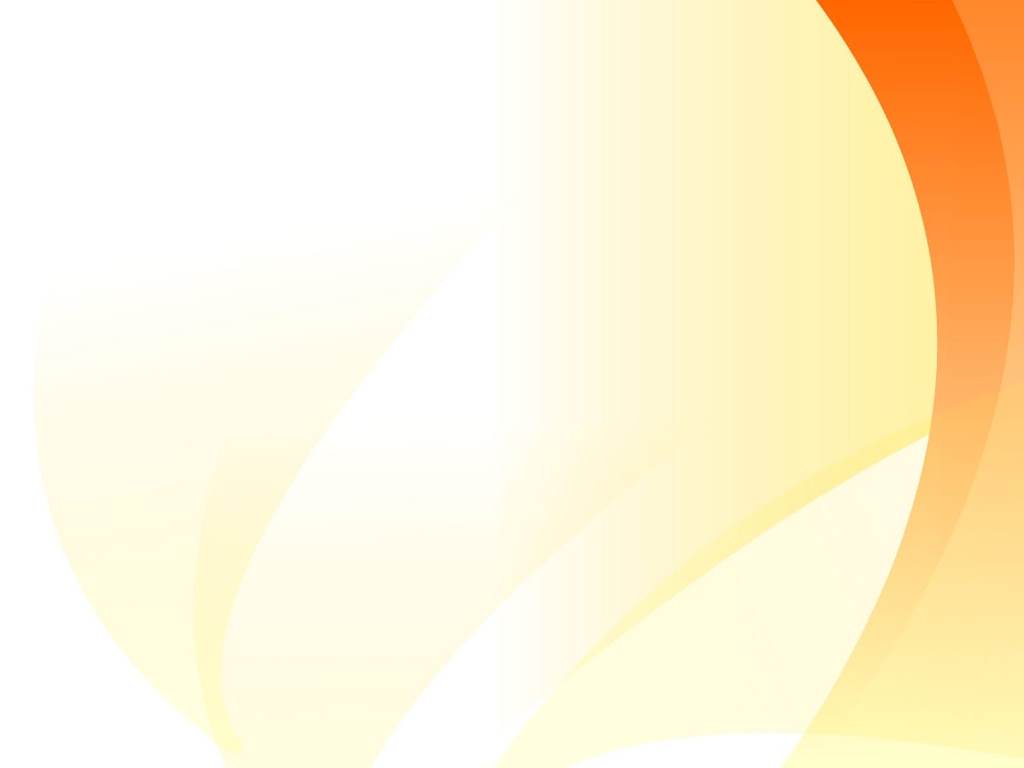 О подготовке к Всероссийскому фестивалю народной песни, музыки и танца
Фотозона и событийная почта
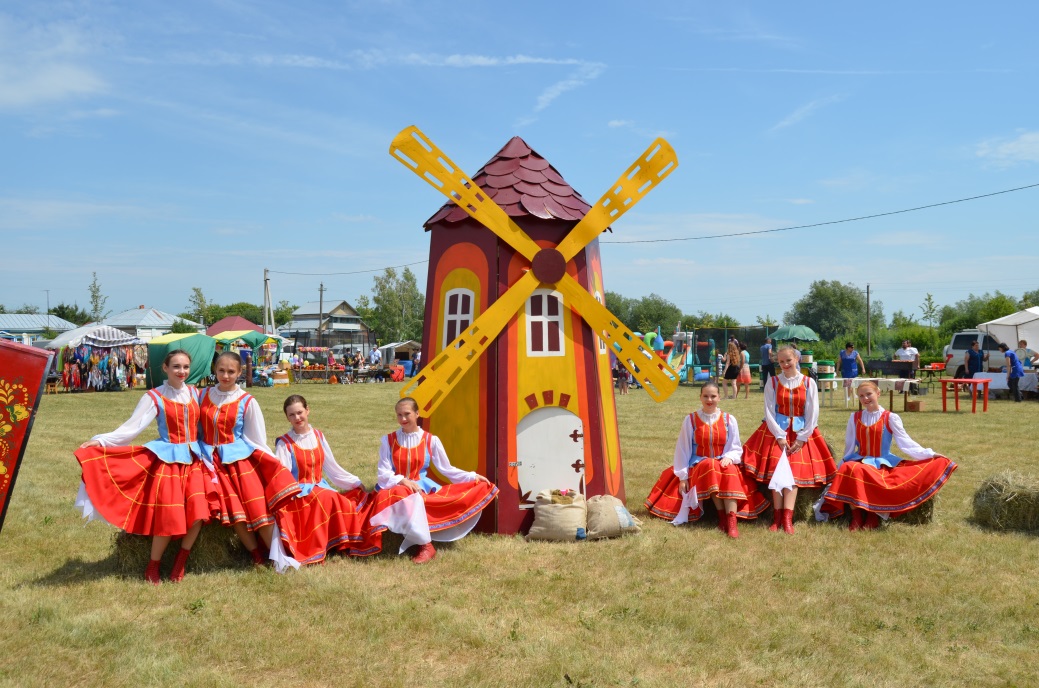 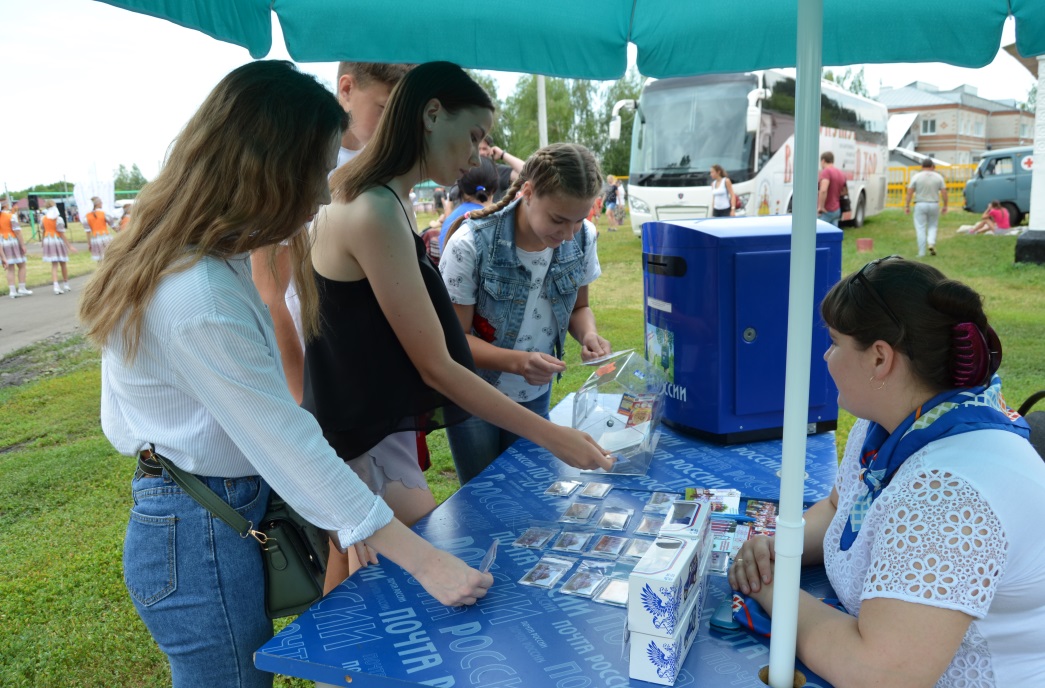 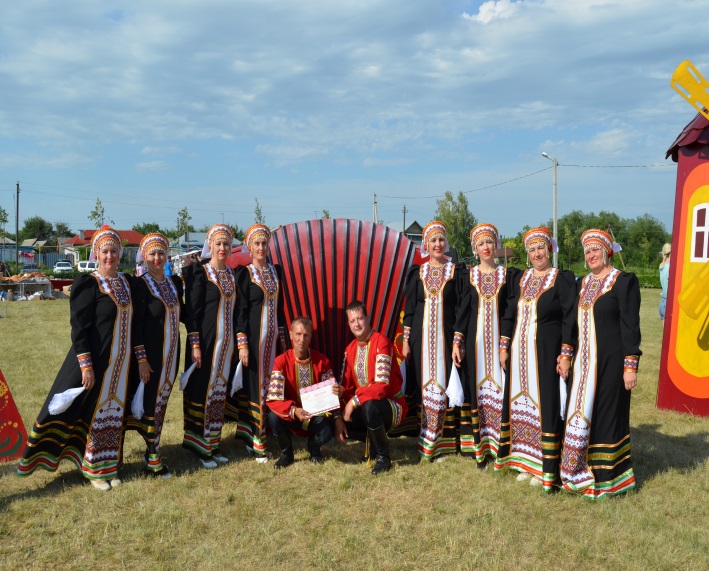 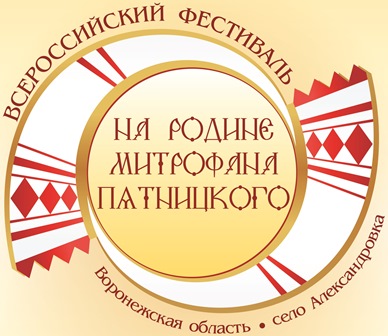 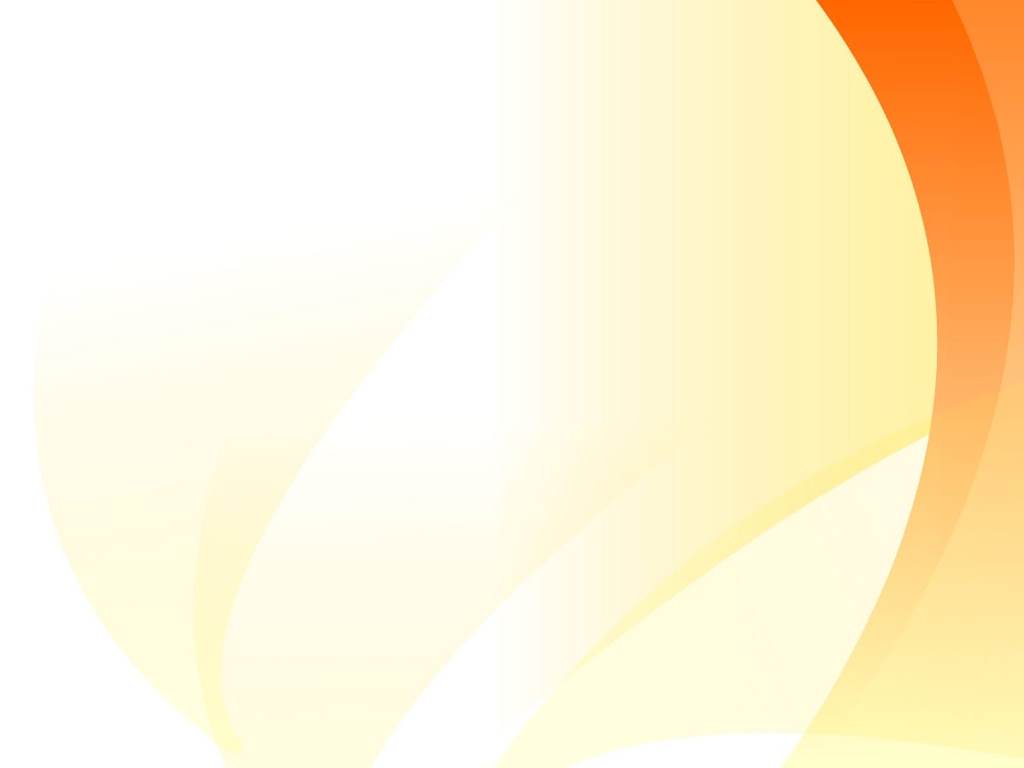 О подготовке к Всероссийскому фестивалю народной песни, музыки и танца
Дом-музей М.Е. Пятницкого
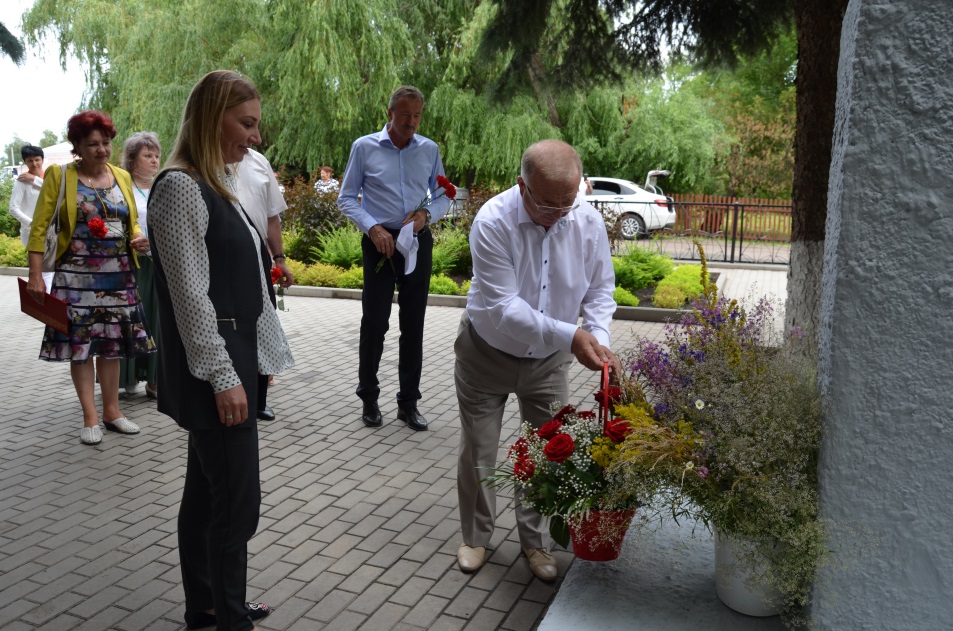 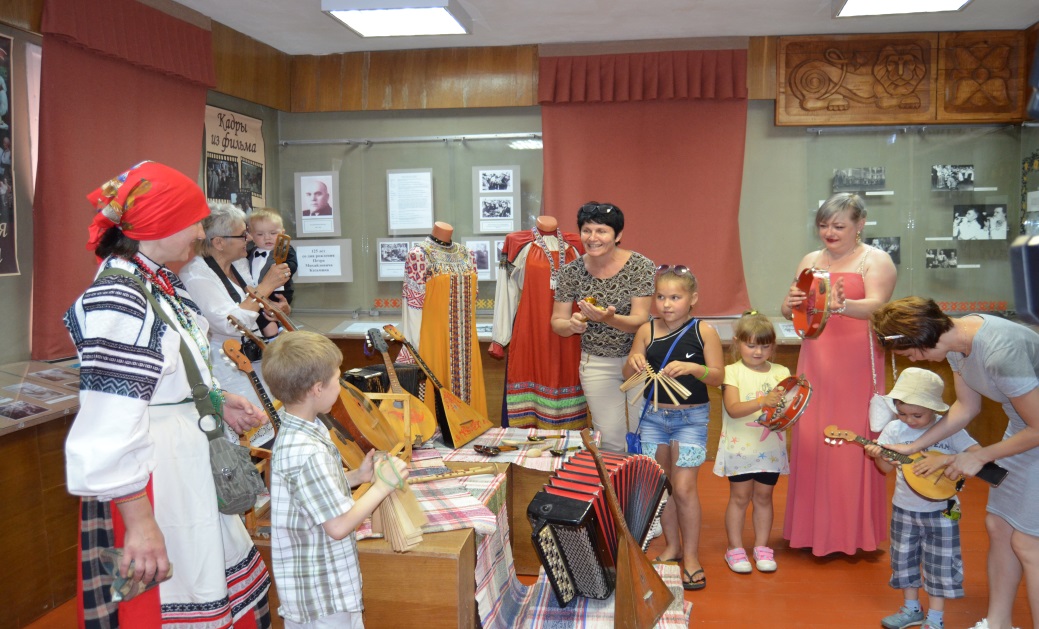 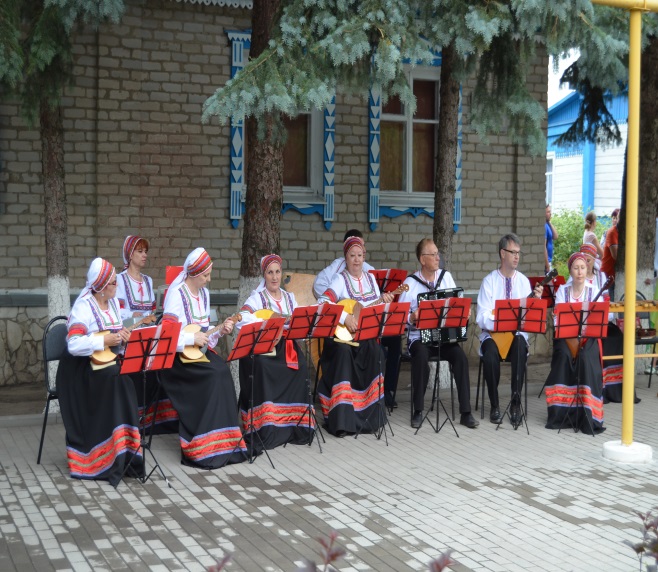 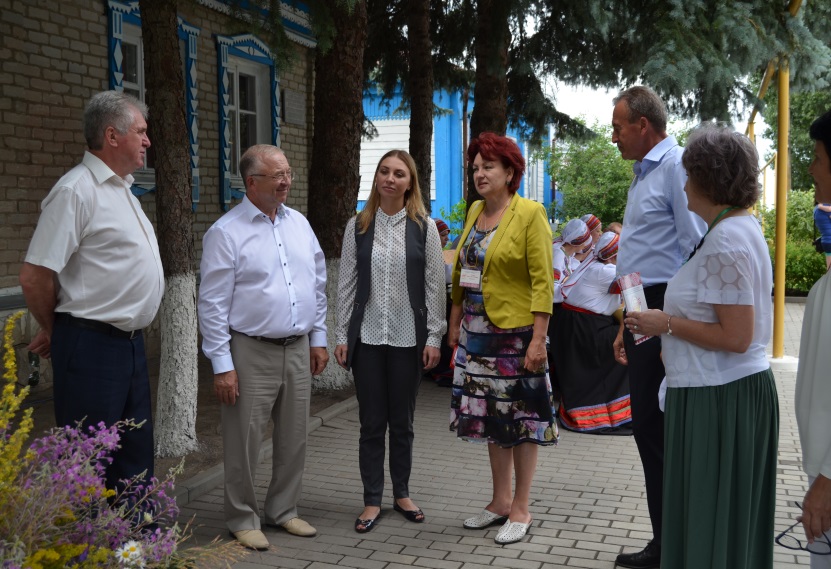 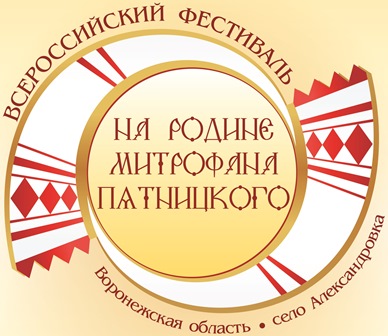 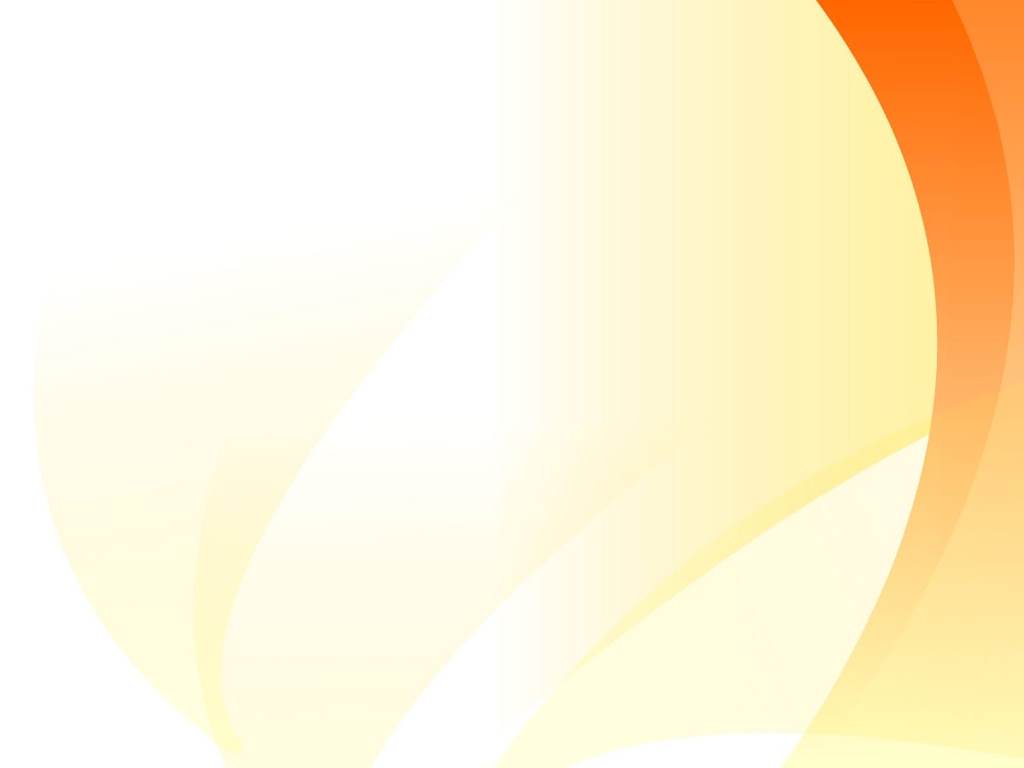 О подготовке к Всероссийскому фестивалю народной песни, музыки и танца
«Песенный коридор»
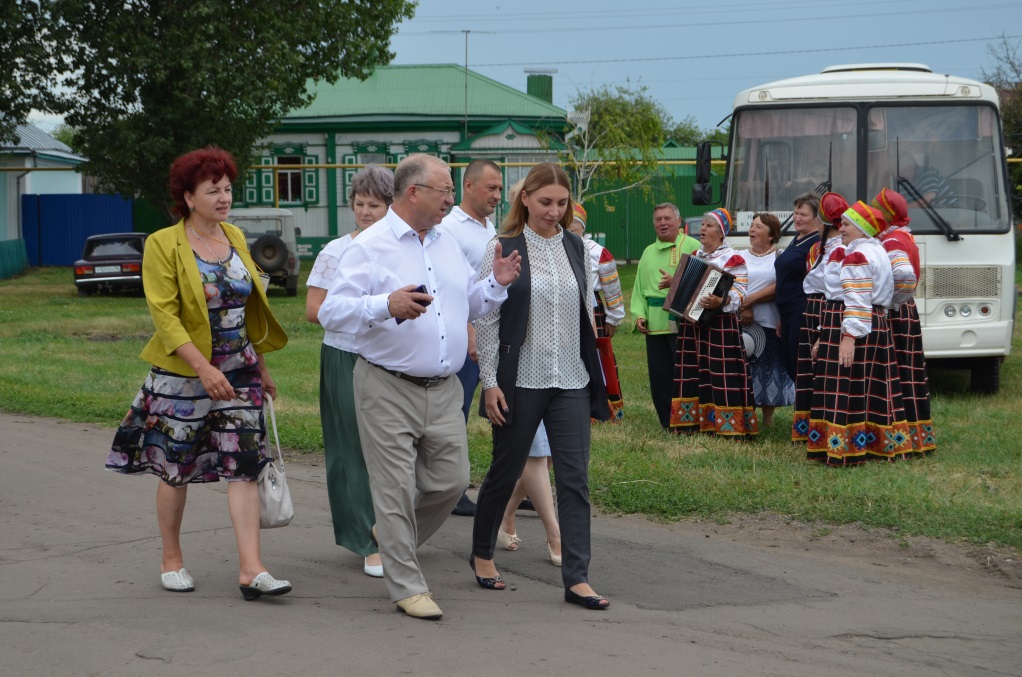 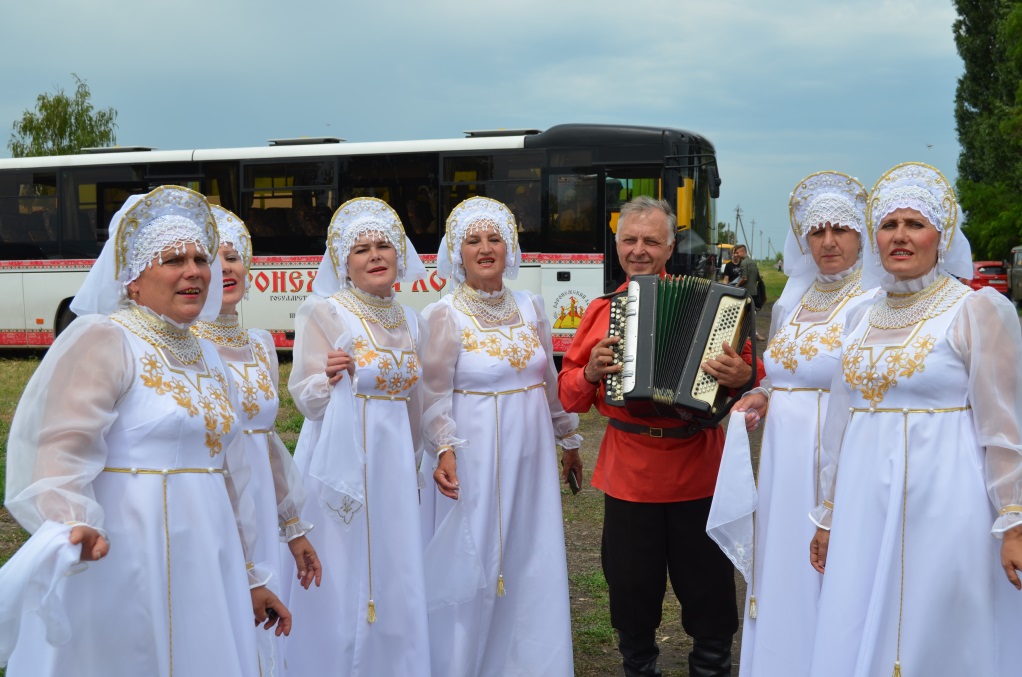 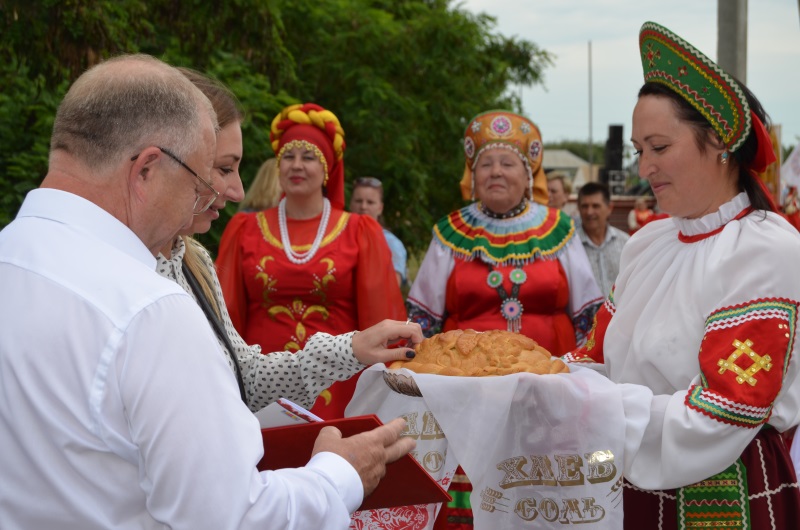 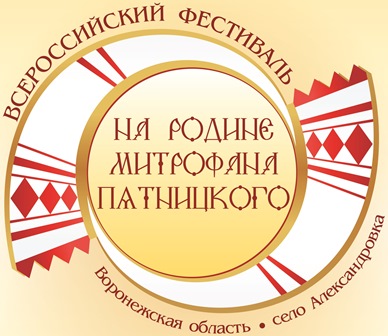 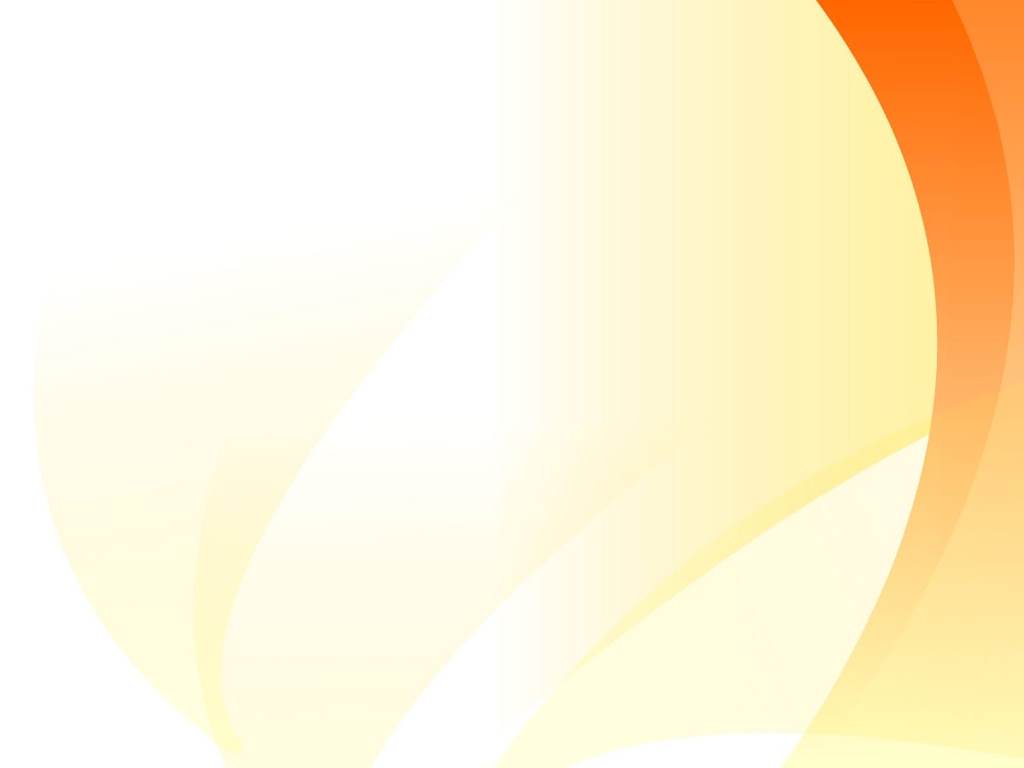 О подготовке к Всероссийскому фестивалю народной песни, музыки и танца
«Поющая деревня»
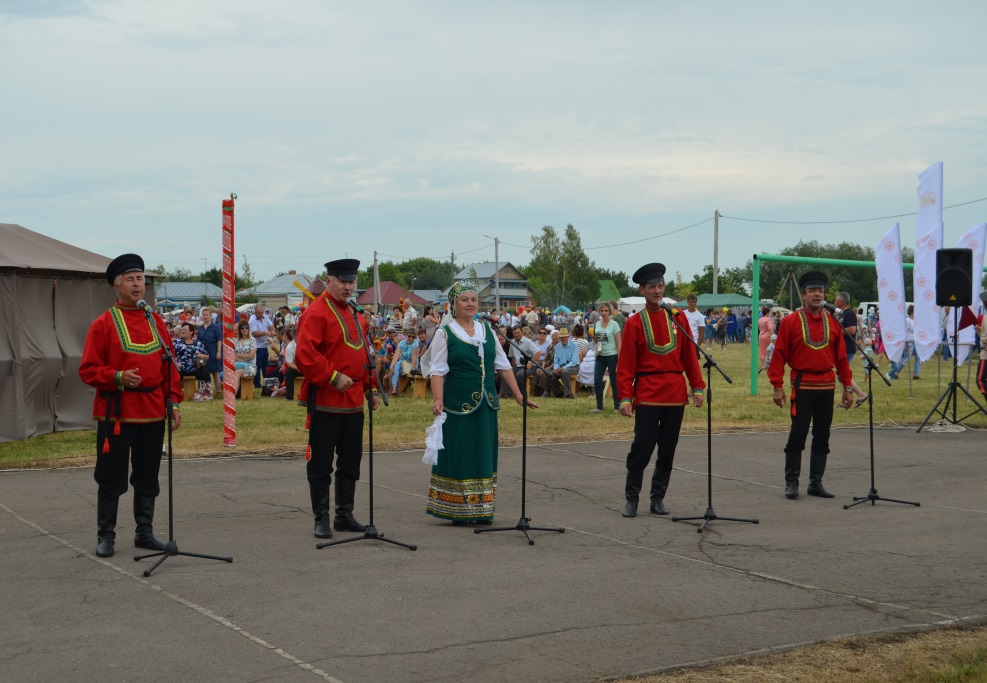 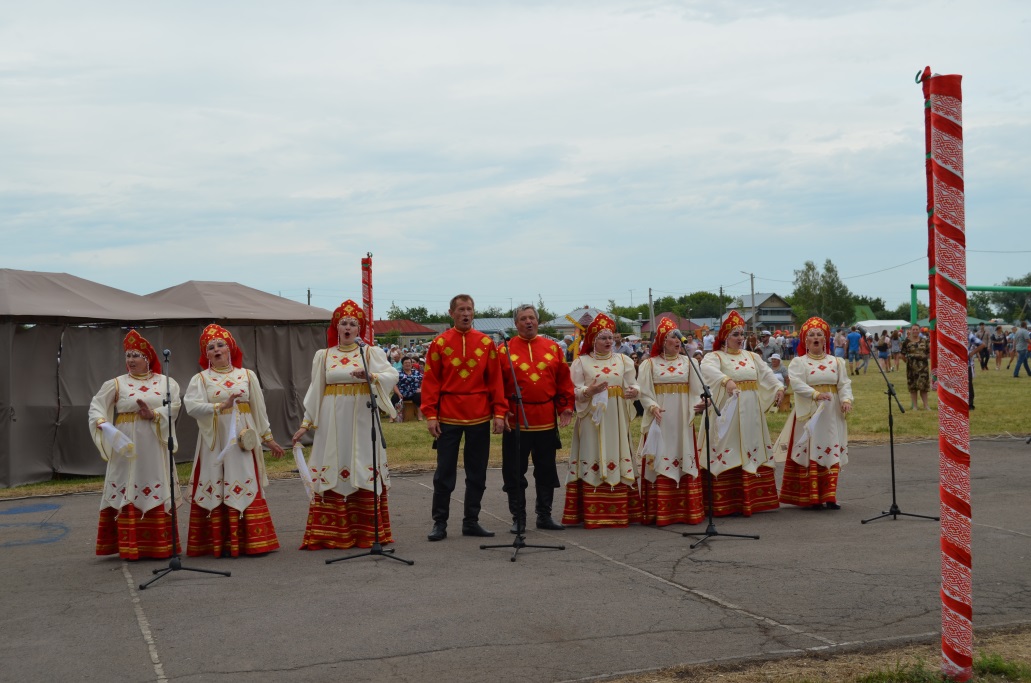 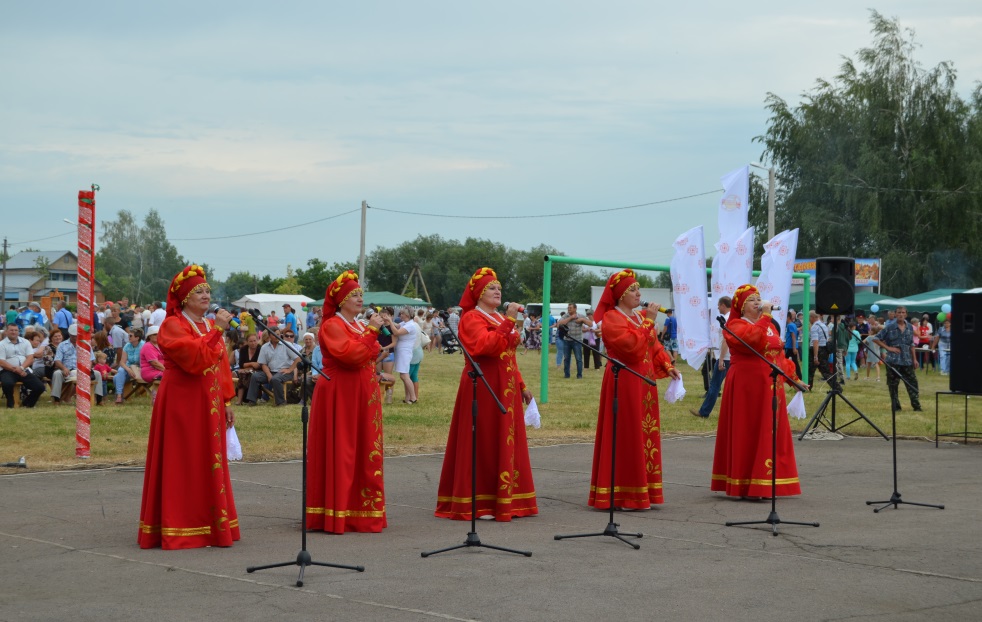 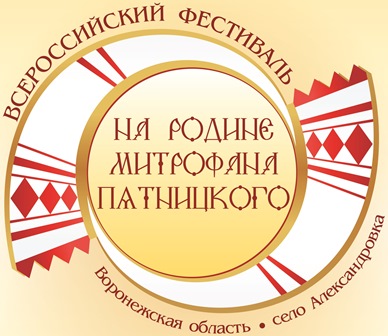 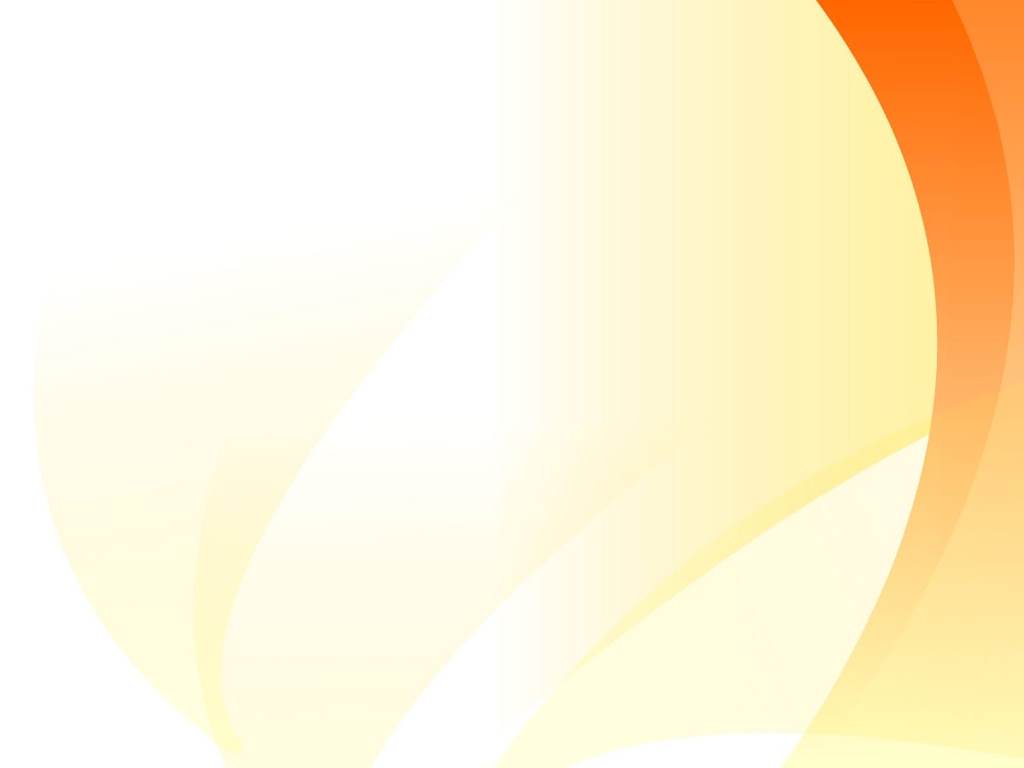 О подготовке к Всероссийскому фестивалю народной песни, музыки и танца
Гала-концерт
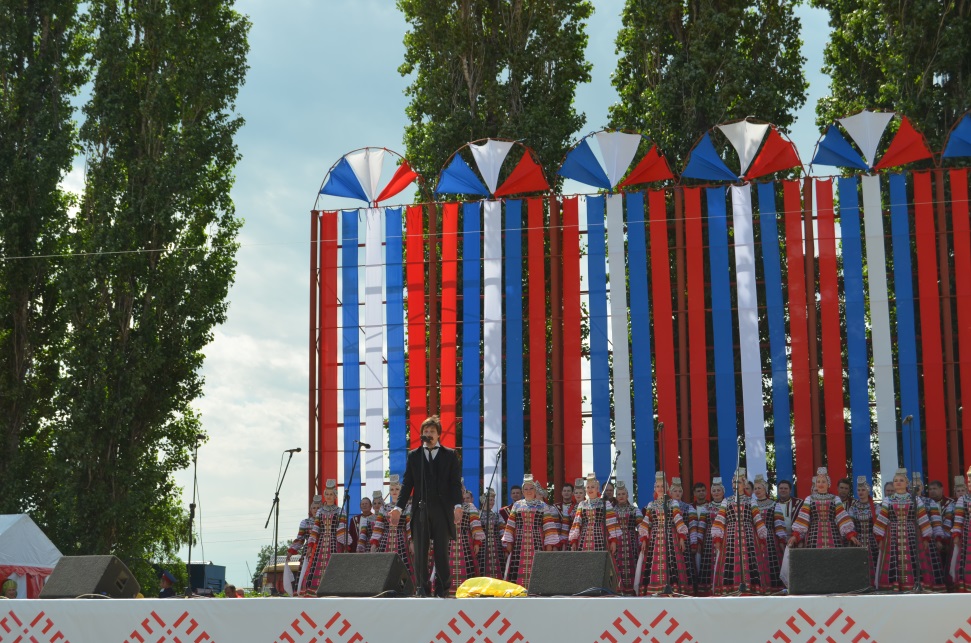 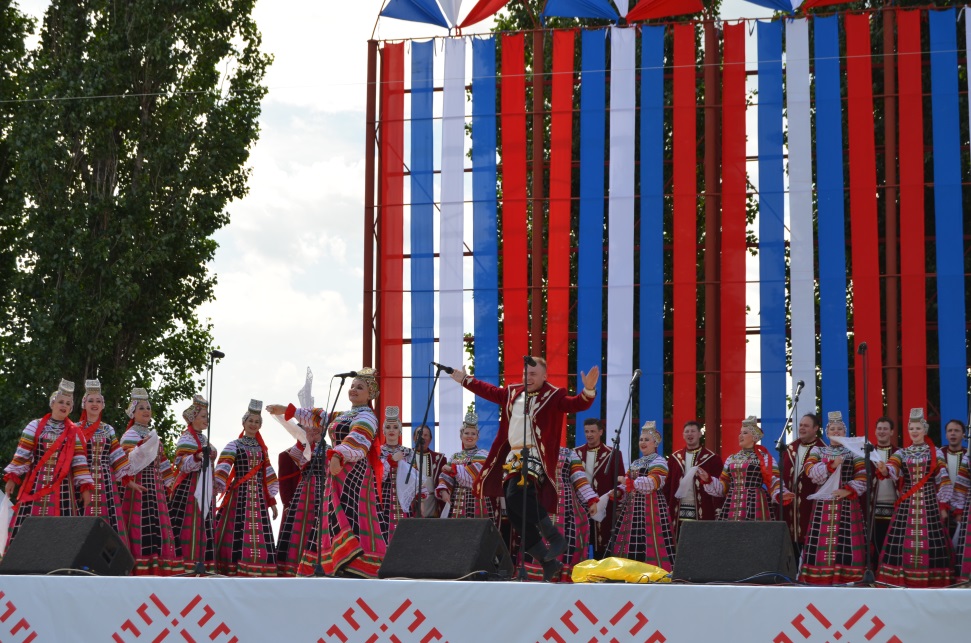 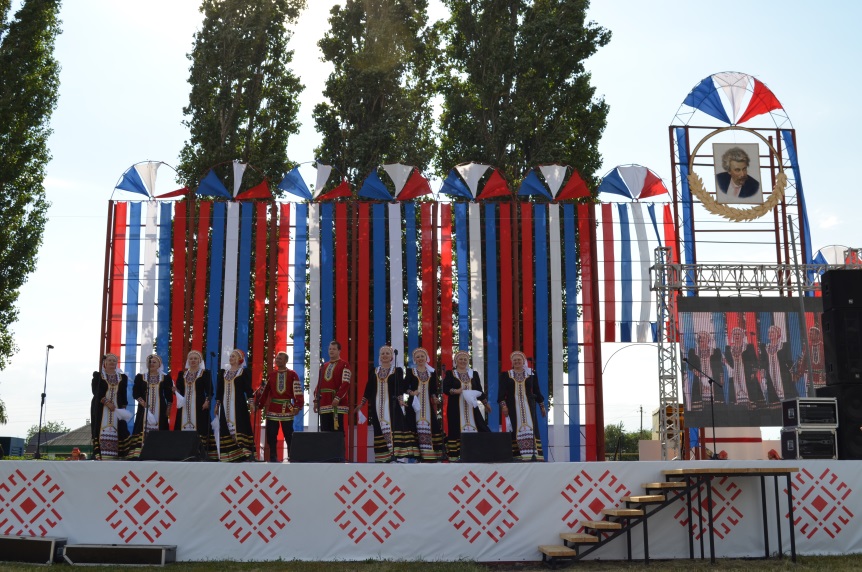 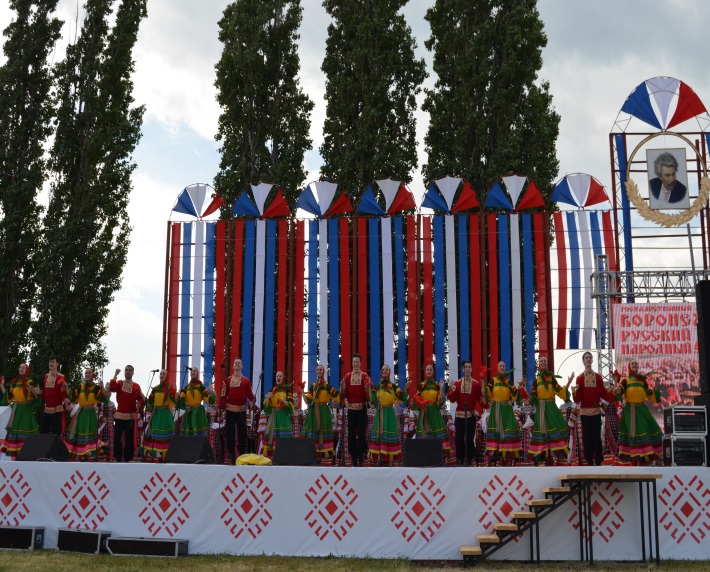 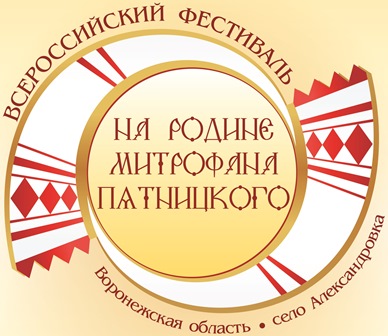 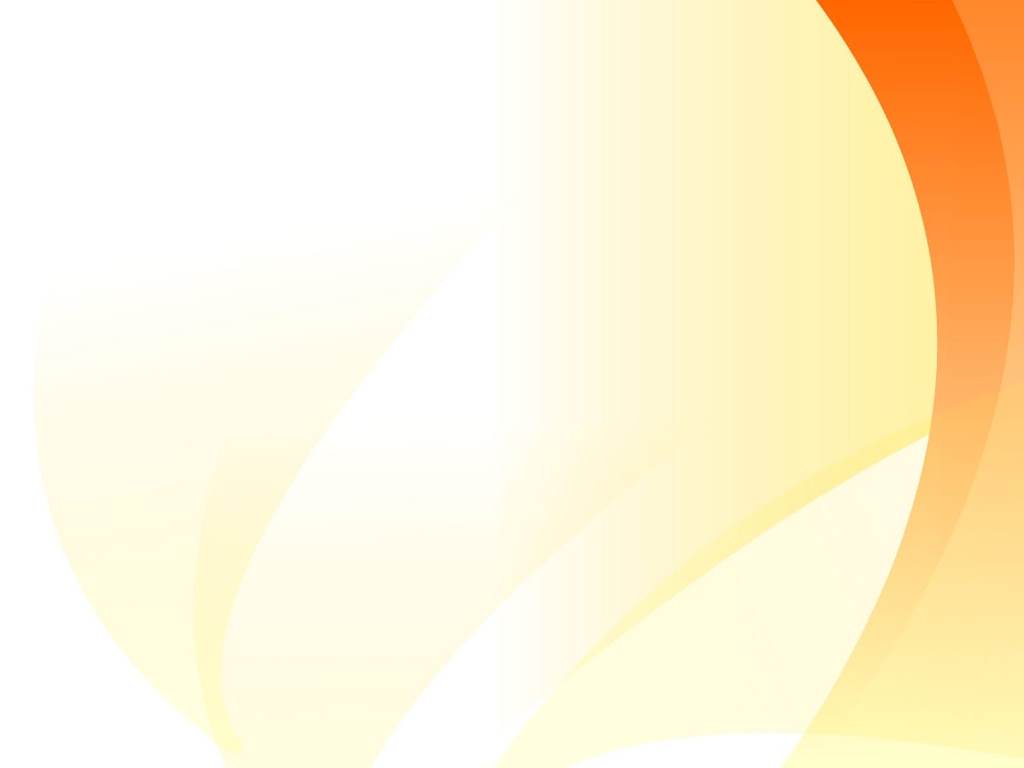 О подготовке к Всероссийскому фестивалю народной песни, музыки и танца
Режиссёрская группа
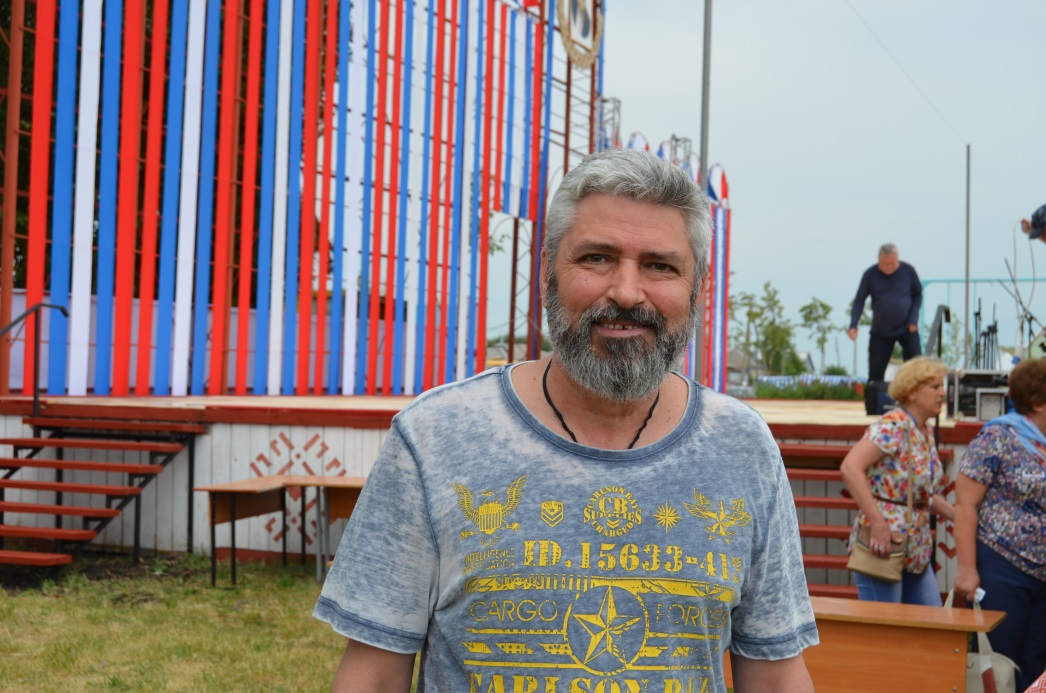 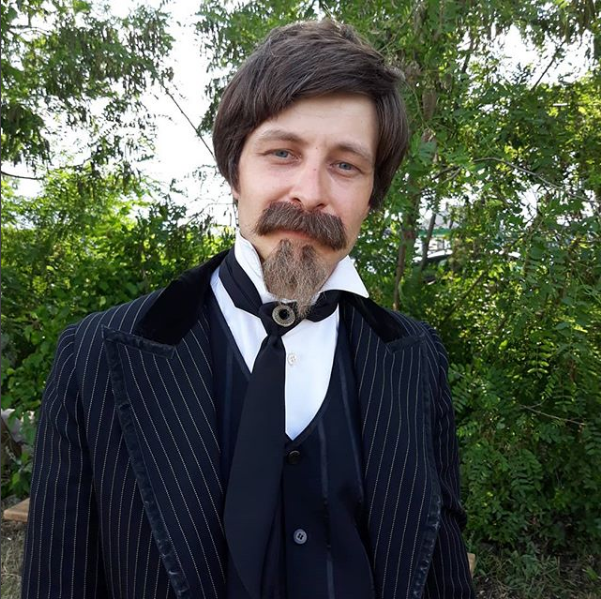 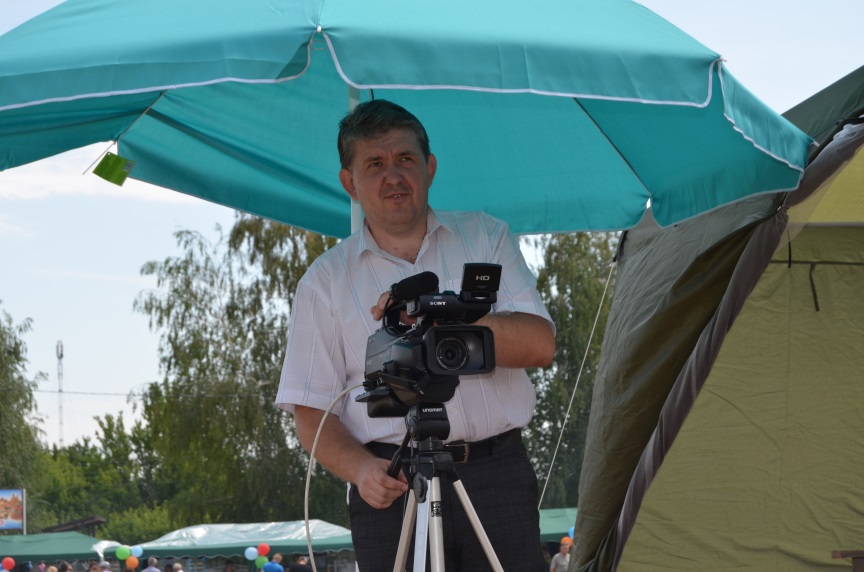 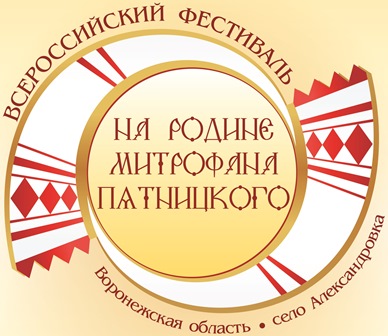 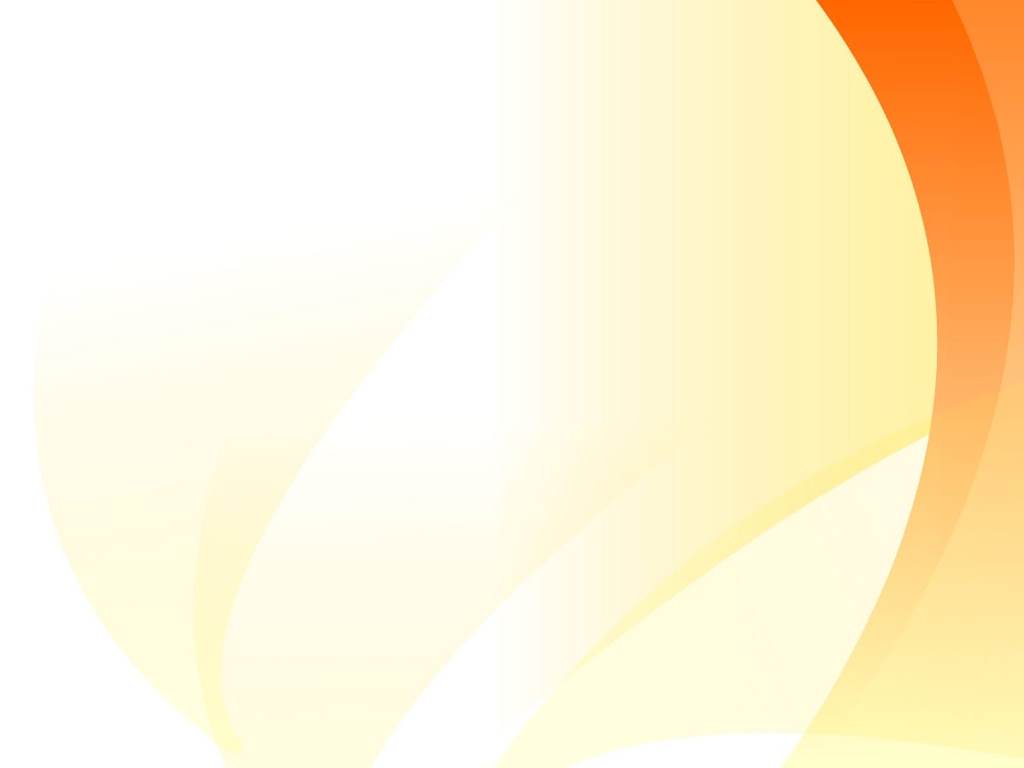 О подготовке к Всероссийскому фестивалю народной песни, музыки и танца
Приветствие гостей и участников
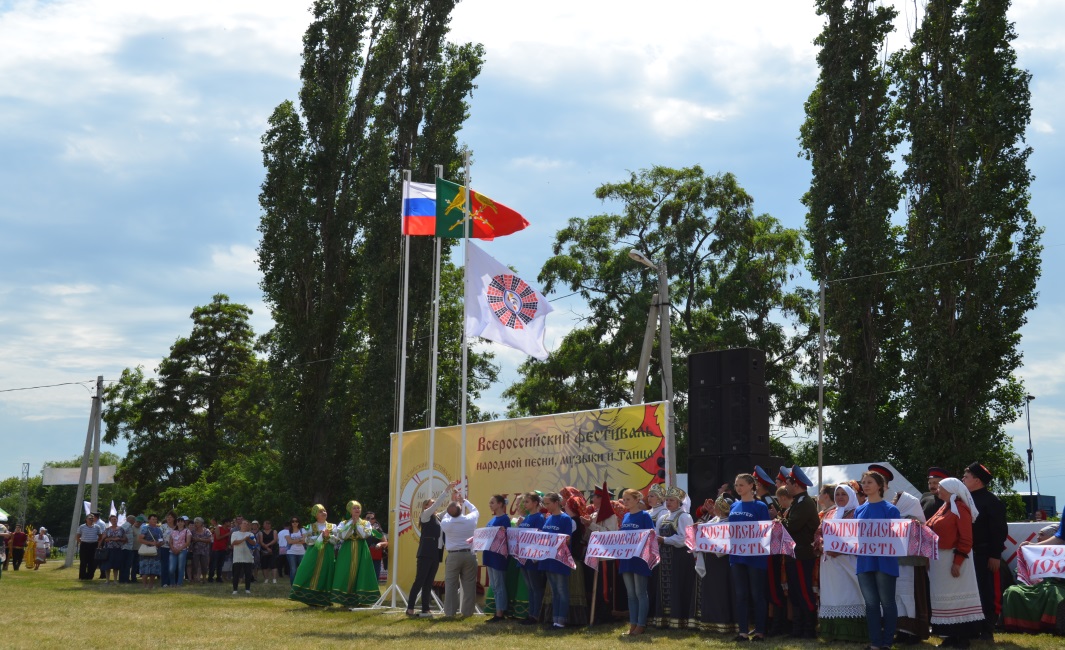 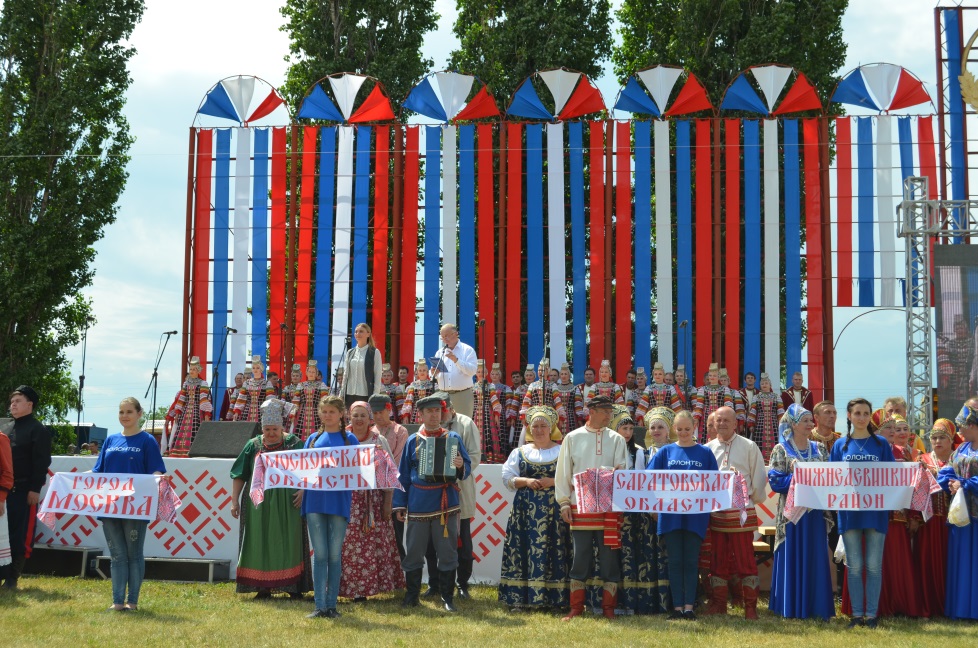 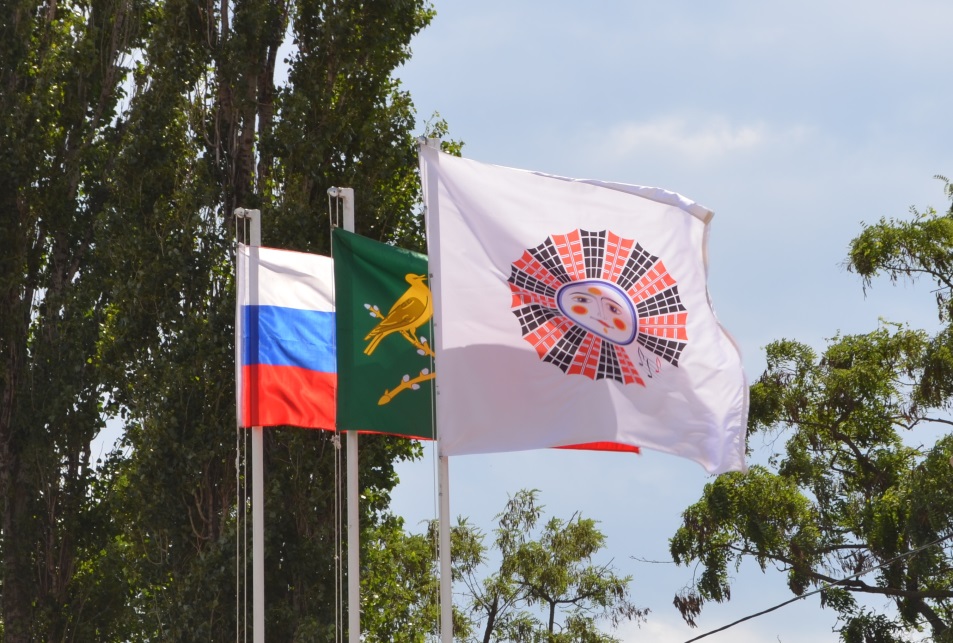 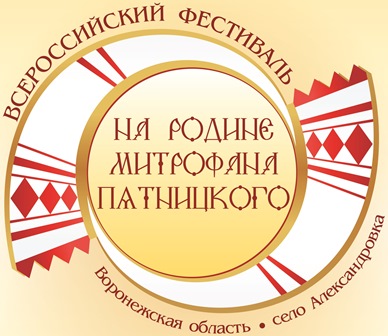 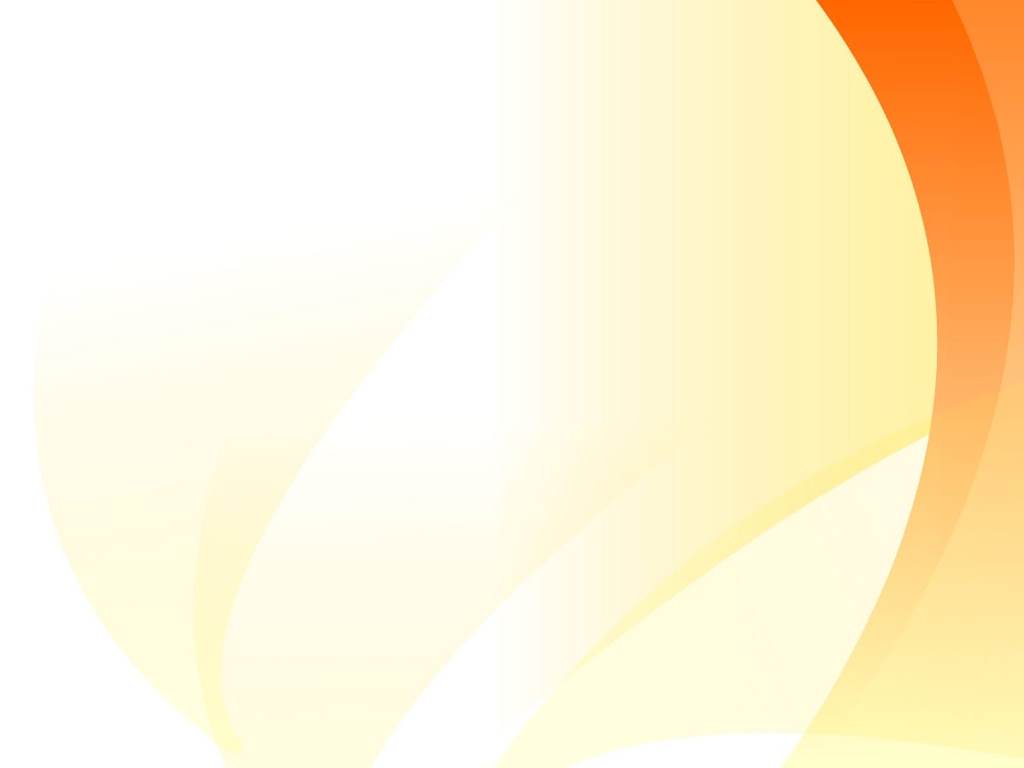 О подготовке к Всероссийскому фестивалю народной песни, музыки и танца
Памятные подарки коллективам
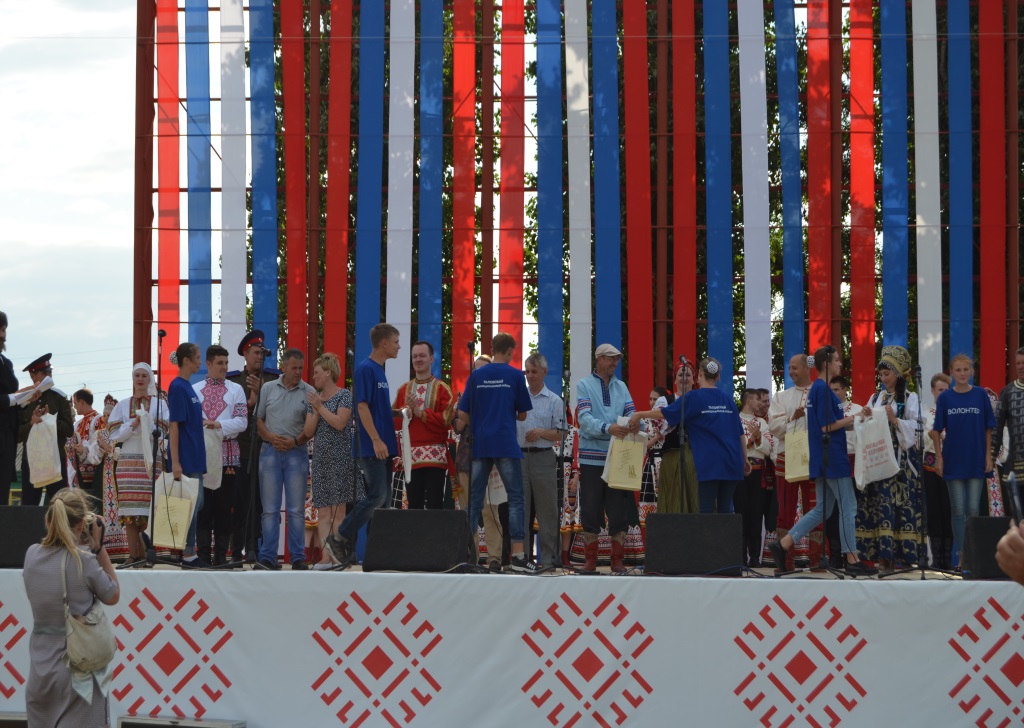 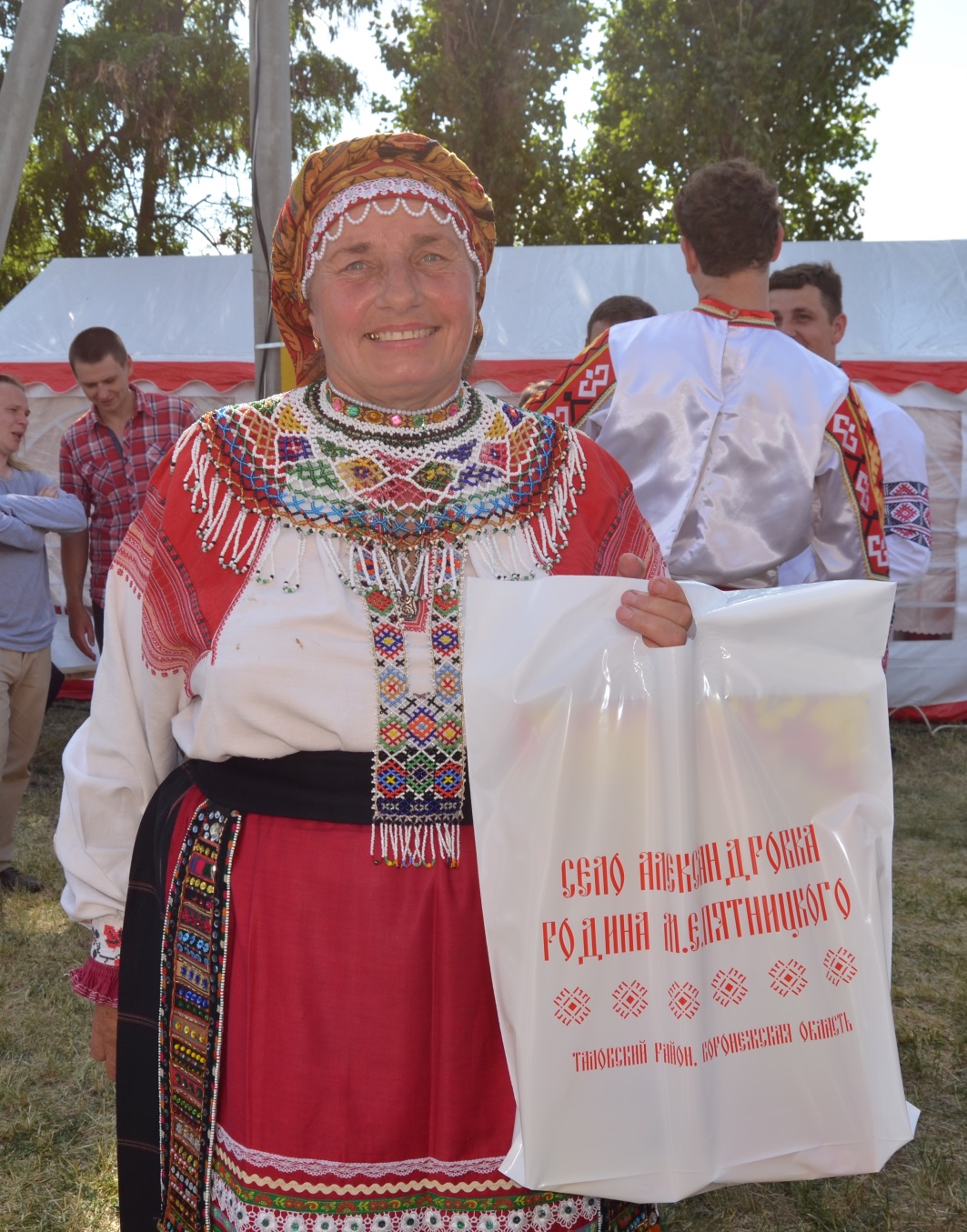 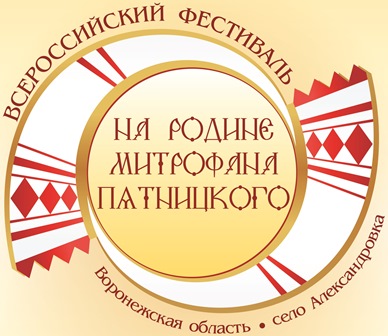 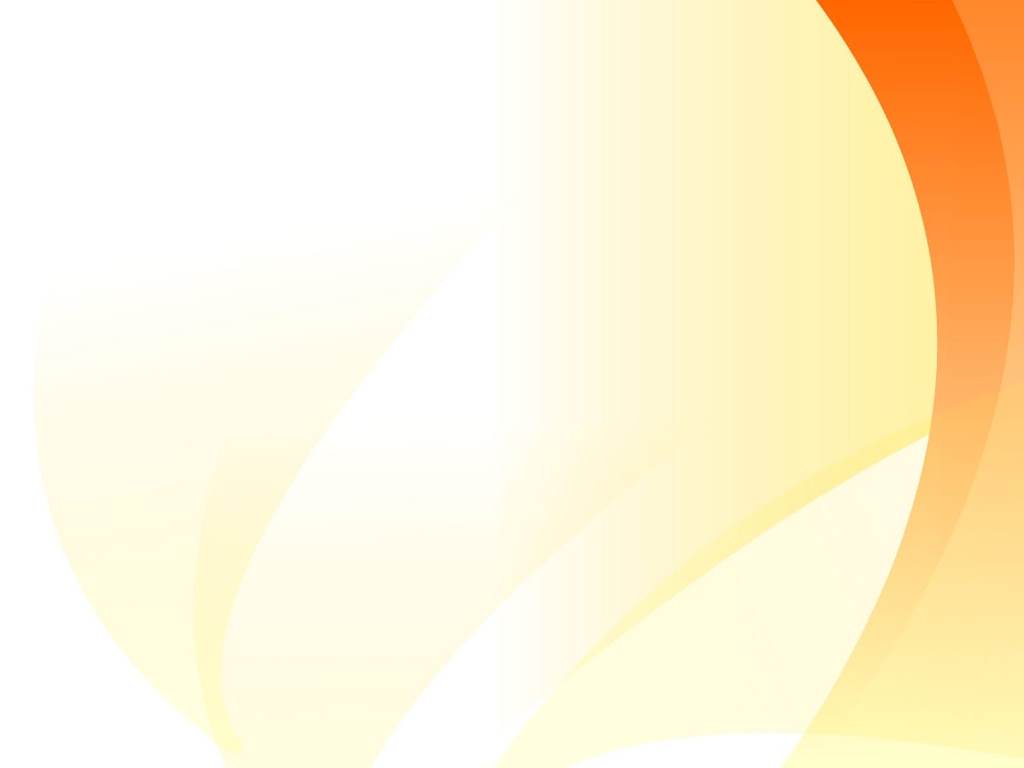 О подготовке к Всероссийскому фестивалю народной песни, музыки и танца
Зрители и участники фестиваля
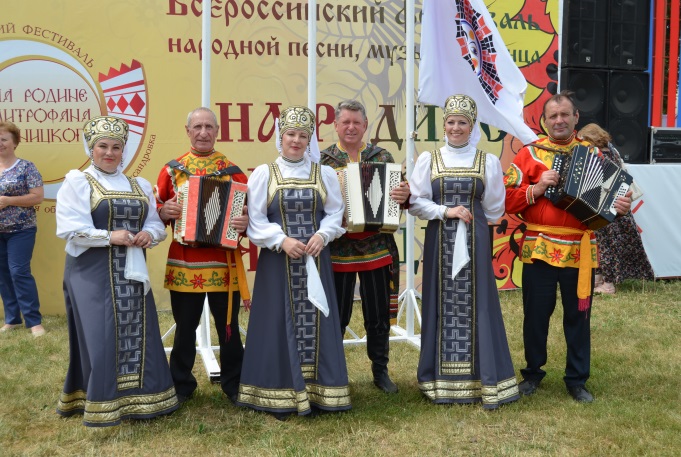 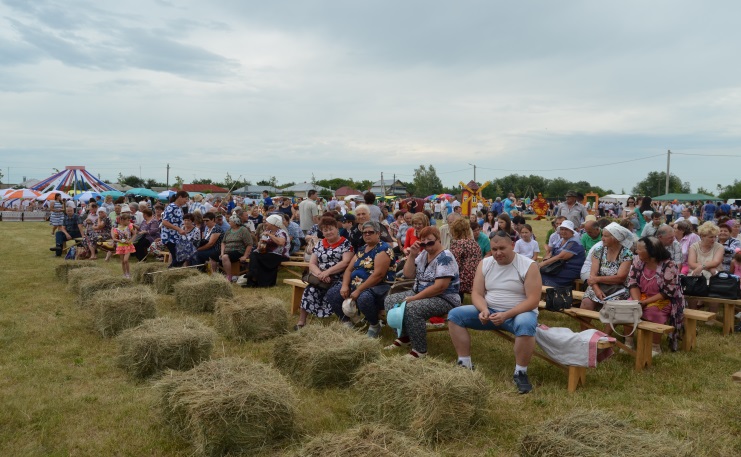 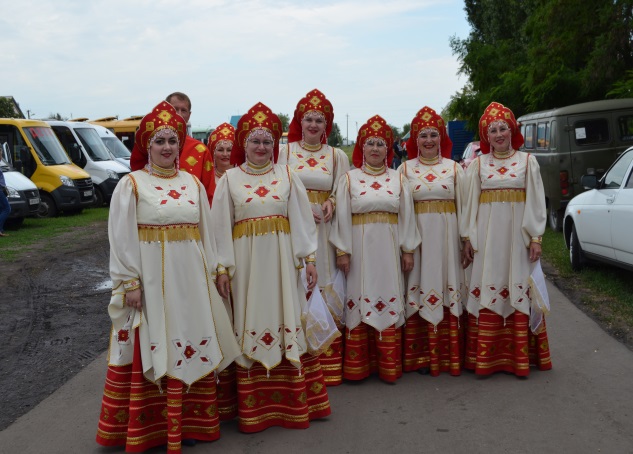 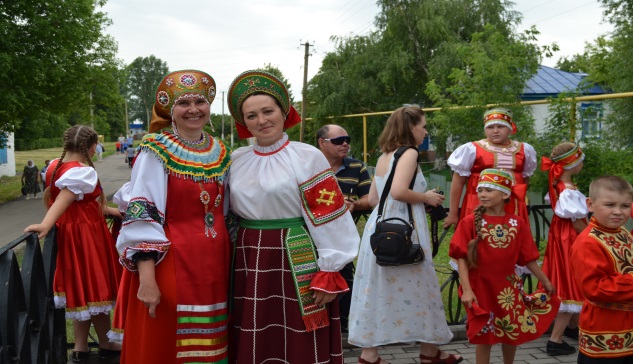 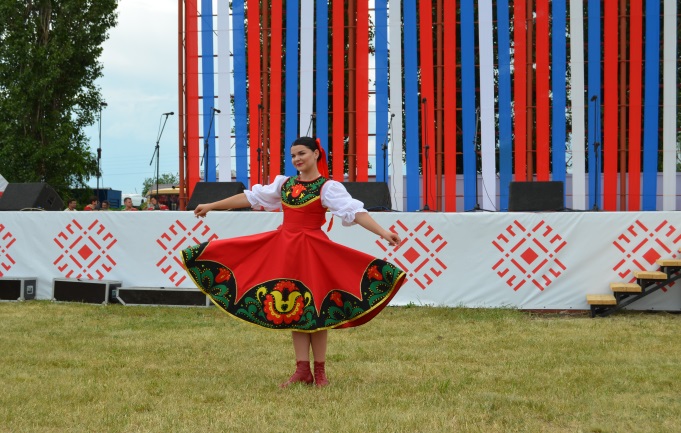 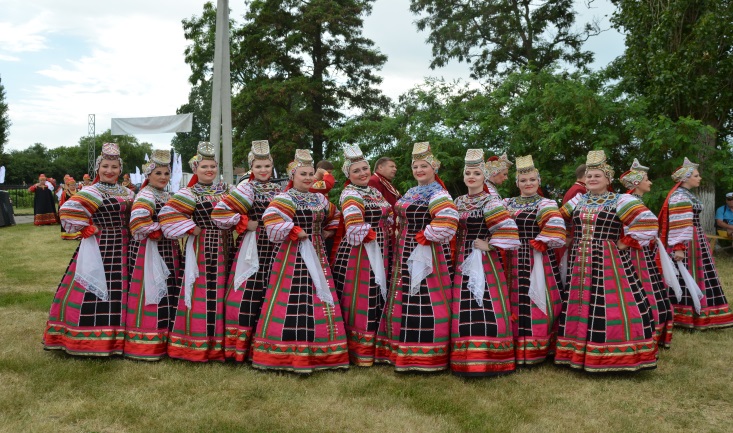 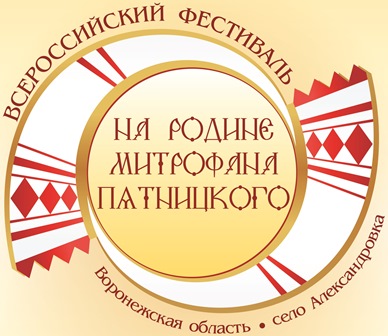 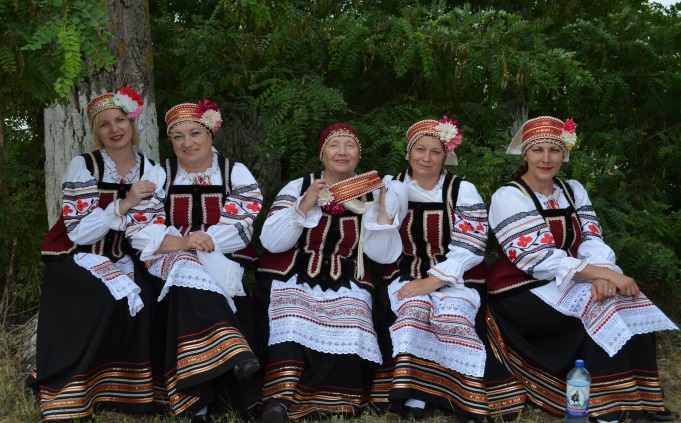 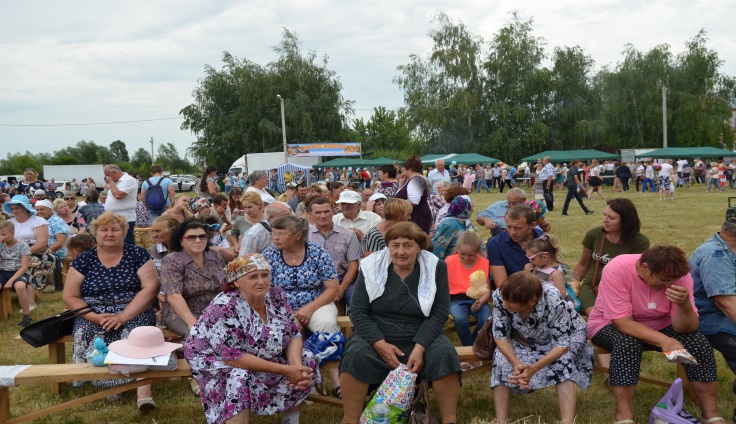 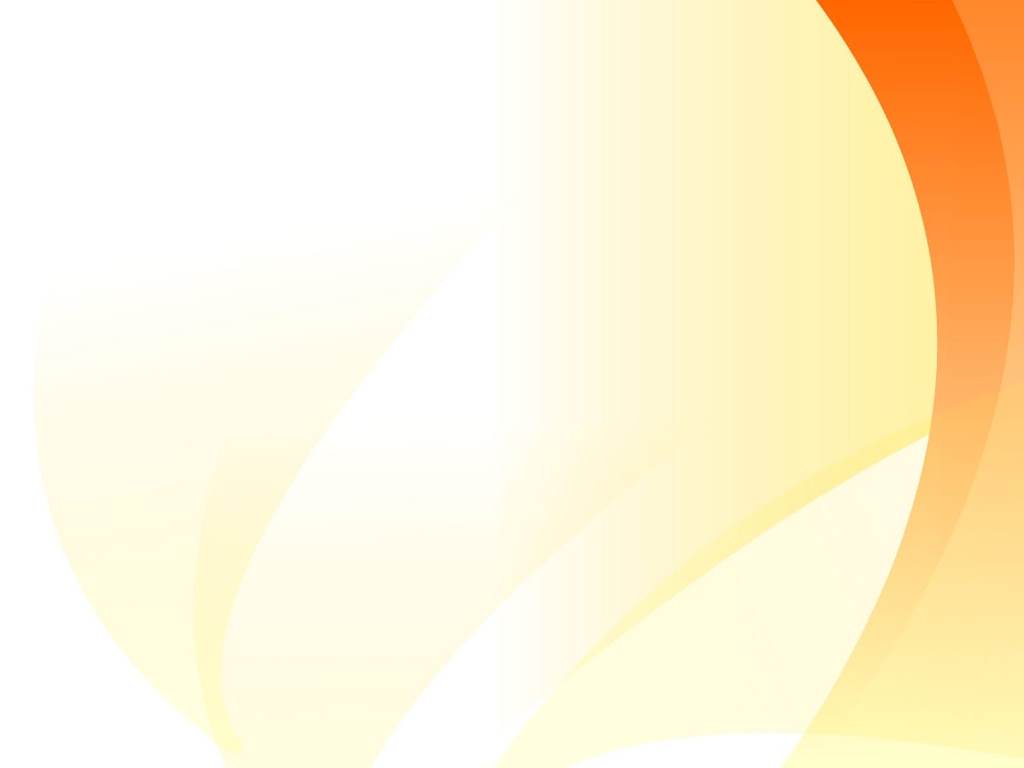 О подготовке к Всероссийскому фестивалю народной песни, музыки и танца
Каким запомнится этот праздник 
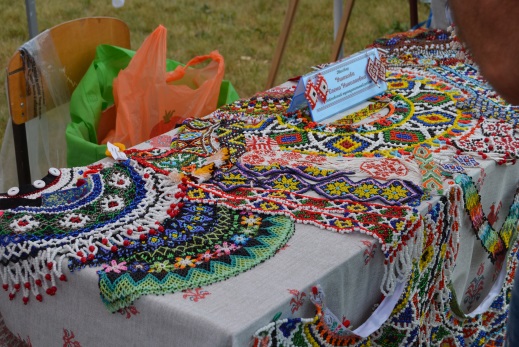 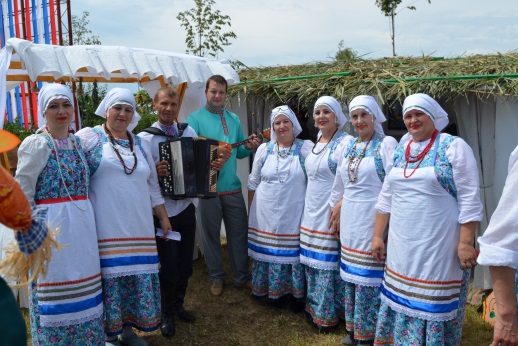 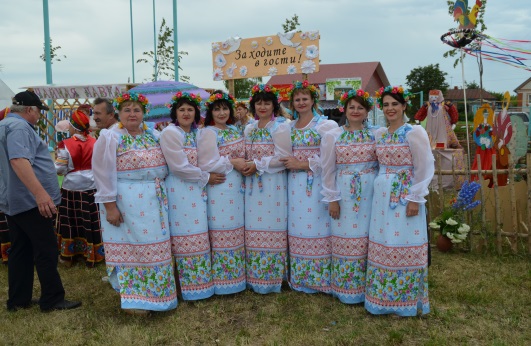 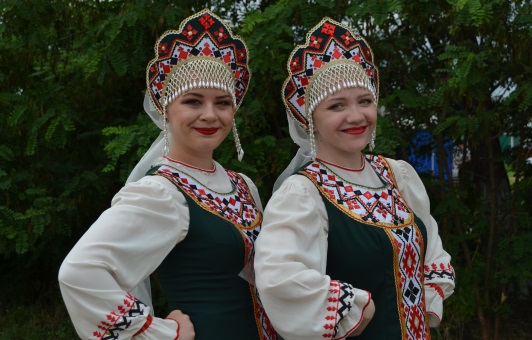 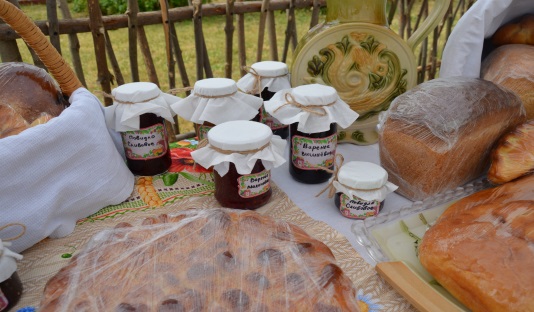 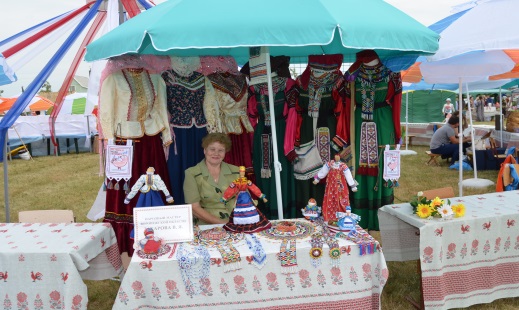 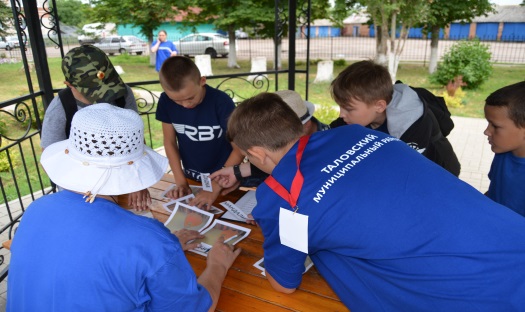 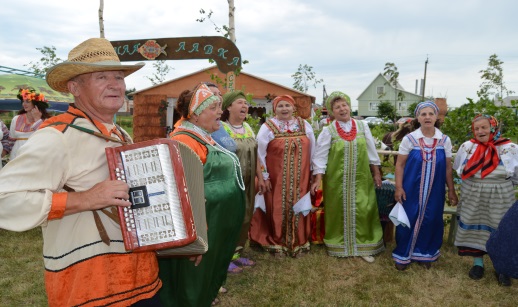 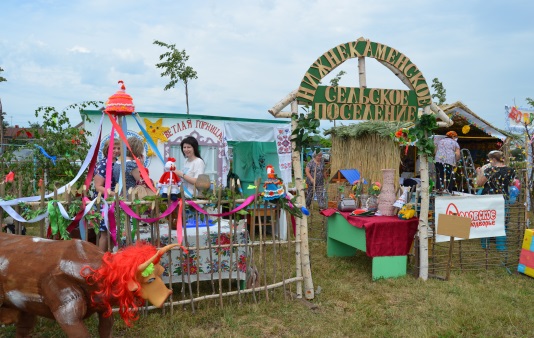 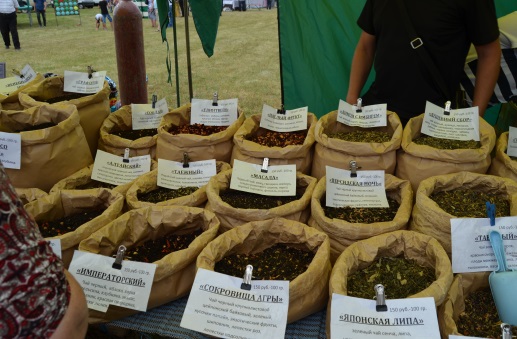 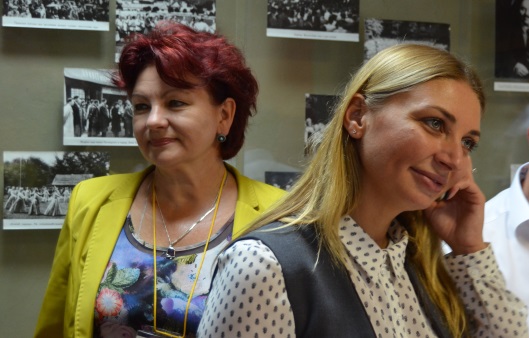 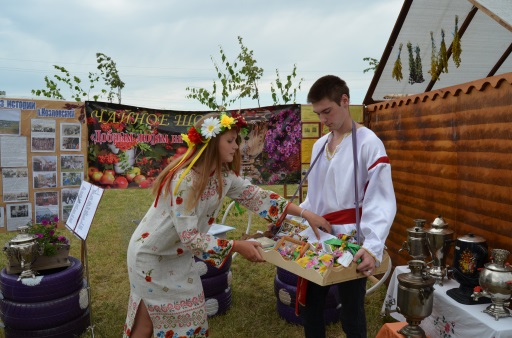 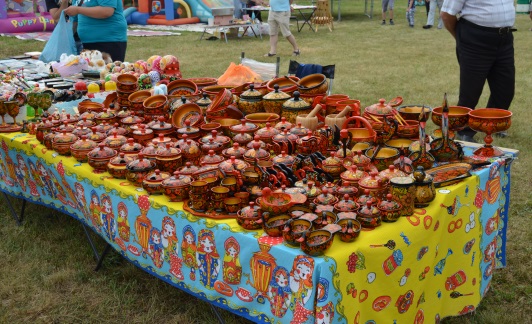 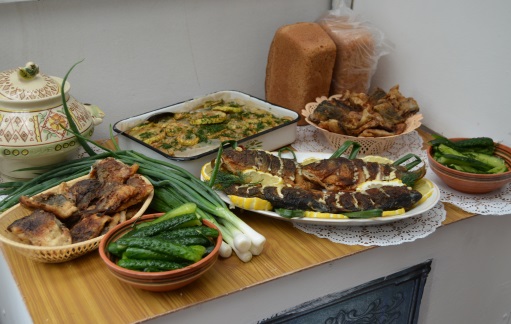 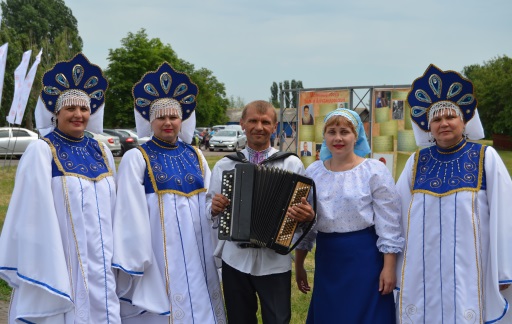 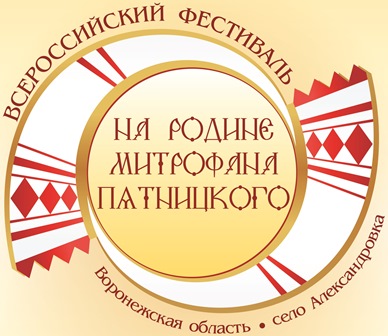 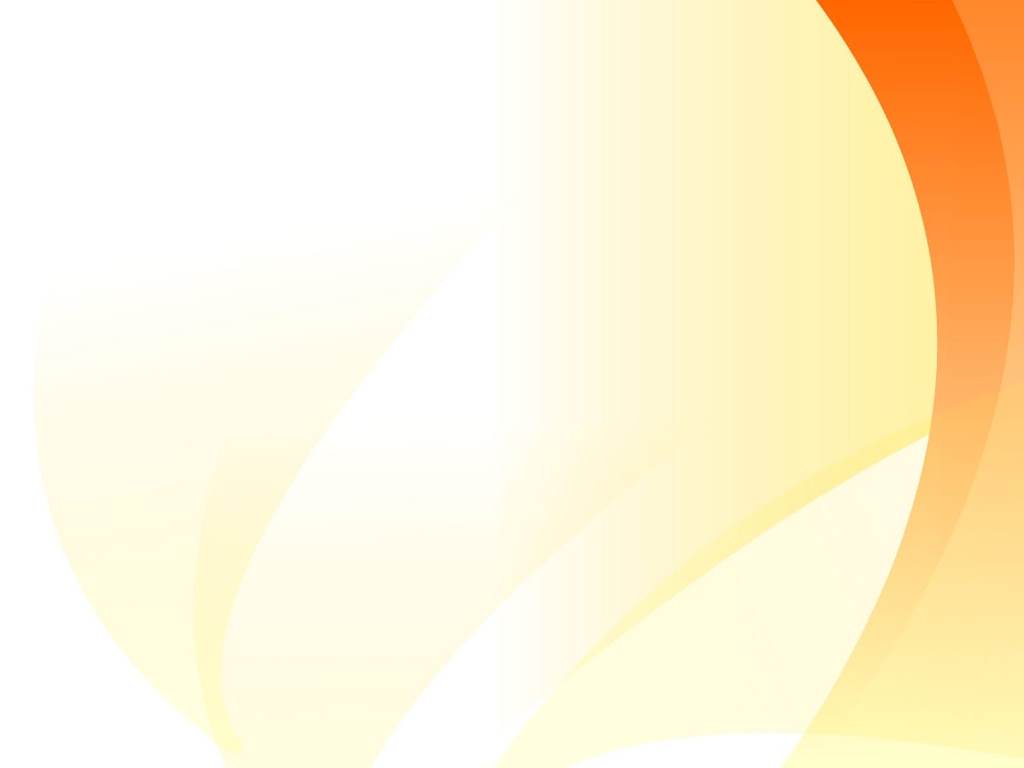 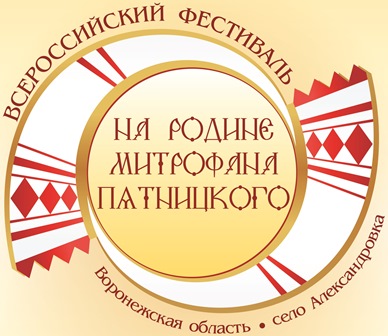 О подготовке к Всероссийскому фестивалю народной песни, музыки и танца
17 Всероссийский фестиваль 
«На родине М.Е. Пятницкого» 
останется в сердцах всех участников, организаторов и гостей.

Спасибо!